GRADING FOR EQUITY
MAINE DOE BOOK STUDY
SESSION
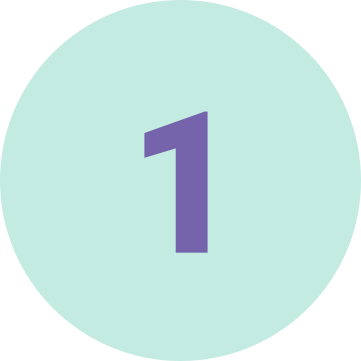 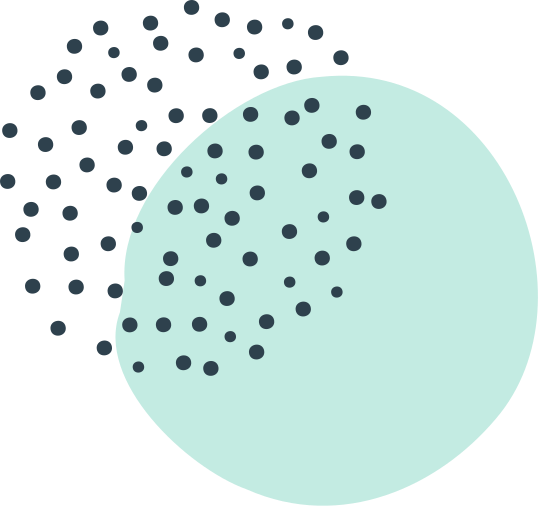 By Joe Feldman
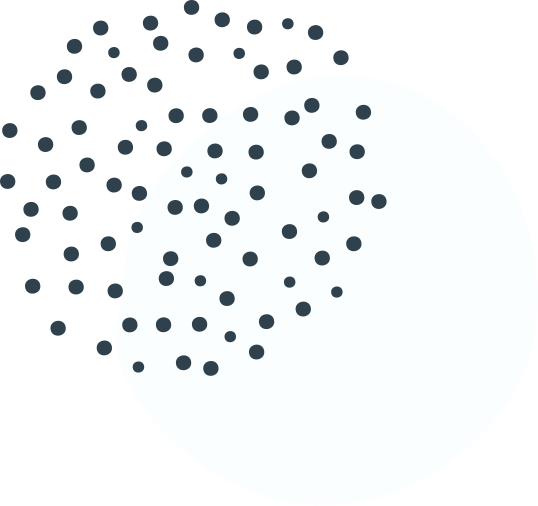 CHAPTER PREVIEWS & DISCUSSION
Today's Webinar
Chapter 1: What Makes Grading so Difficult to Talk About (and Even Harder to Change)?

Chapter 2: A Brief History of Grading
Grading for Equity
by Joe Feldman
Guiding question:
What's best for students?
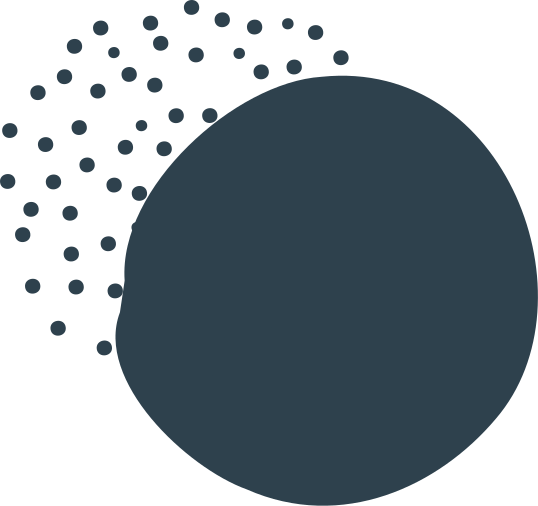 GRADING FOR EQUITY
BOOK STUDY
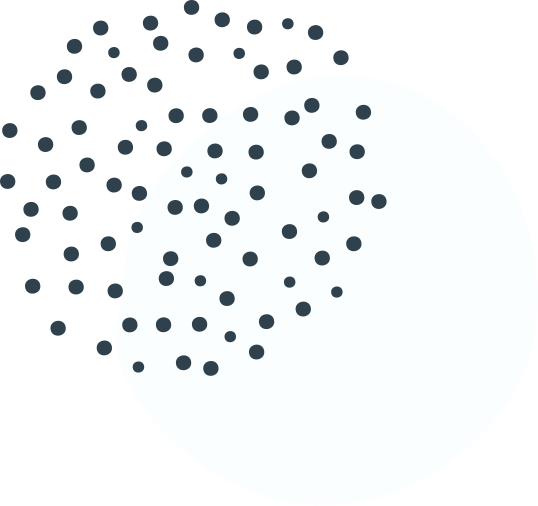 BREAKOUT DISCUSSION GROUP
CHAPTER 
1 
PREVIEW
BREAKOUT DISCUSSION GROUP
CHAPTER
2 
PREVIEW
LEARNING STRUCTURE
AUTHENTIC ENGAGEMENT AGREEMENTS
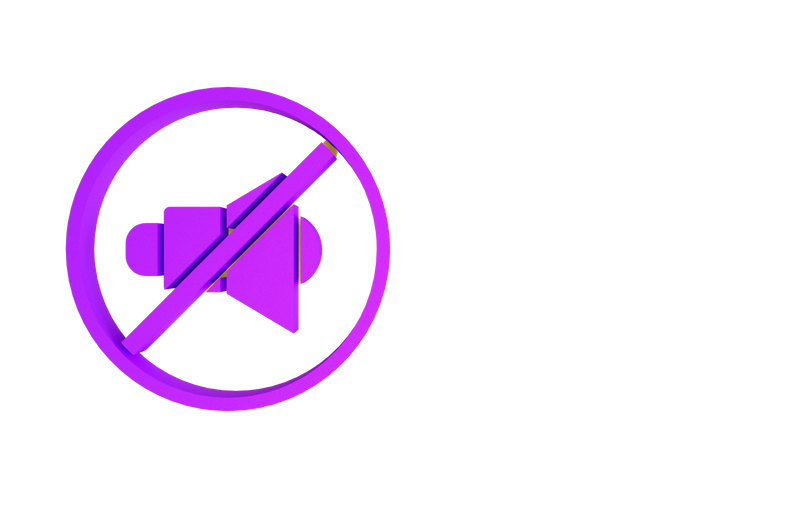 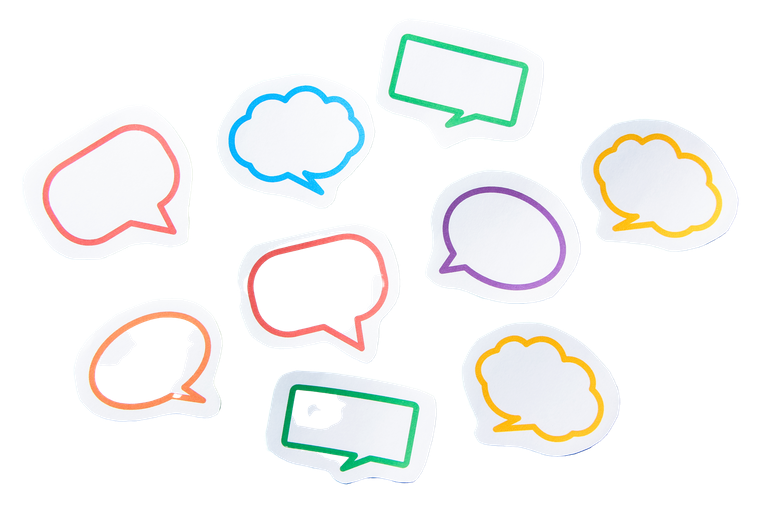 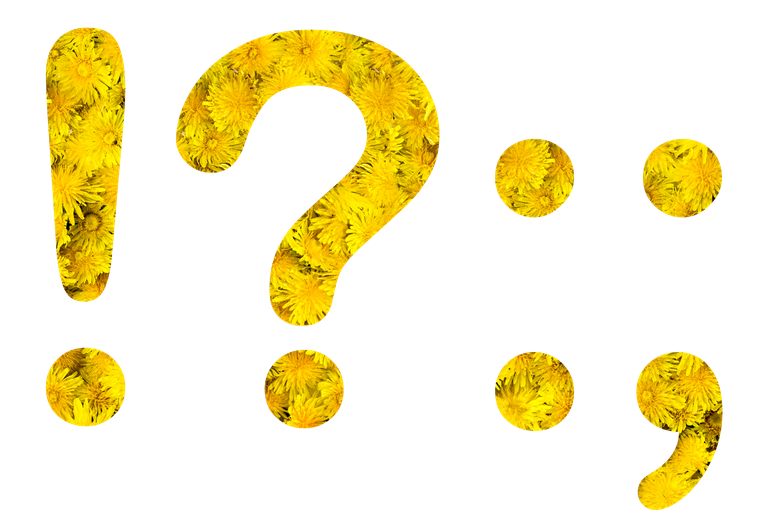 Presentation/
chapter previews 
10 minutes
Please mute
Consider turning off your video to relax 
while learning
Use the chat during the presentation to post THOUGHTS, QUESTIONS, EPIPHANIES 
(TQEs idea from Marissa Thompson)
Time for discussion
 in breakout groups–
Be prepared to think and share
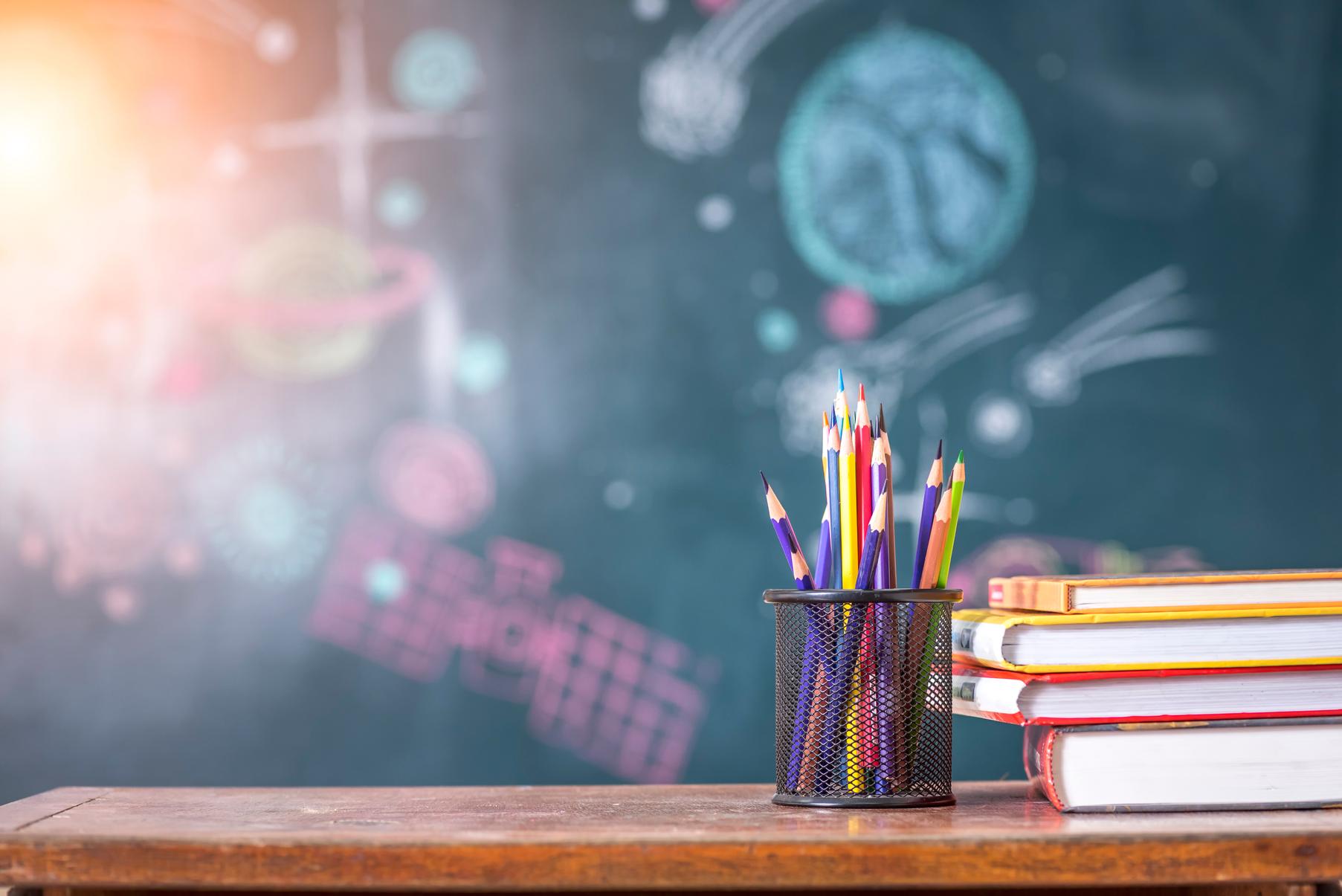 CHAPTER 1
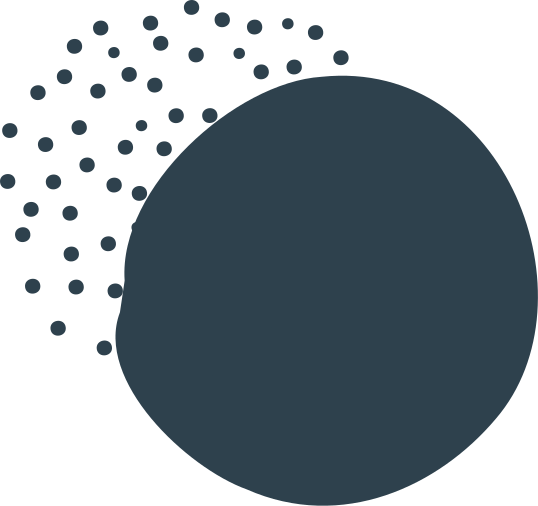 GRADING AS IDENTITY
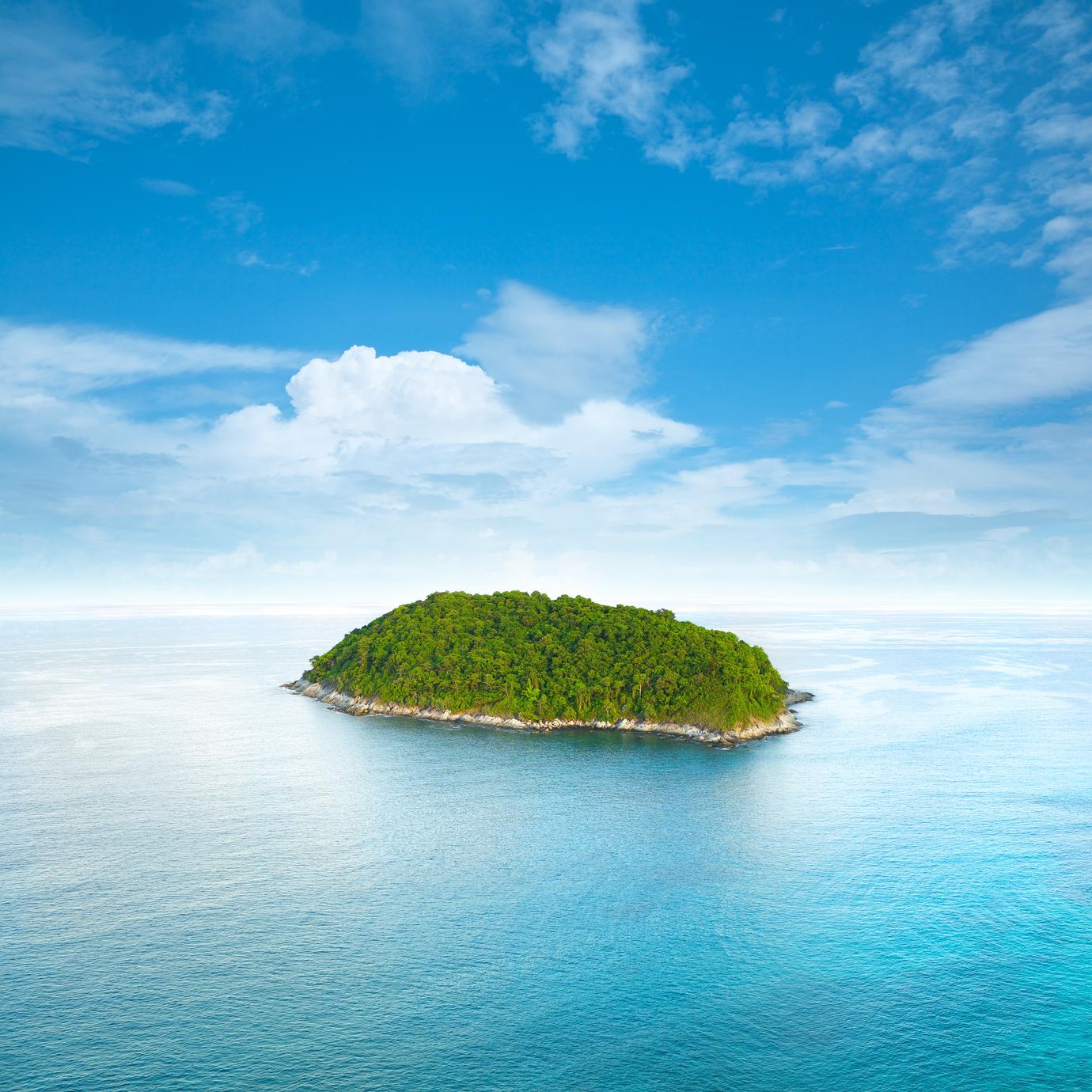 Grades are the only thing some teachers feel they have control over thanks to unions and state policies
CHAPTER 1
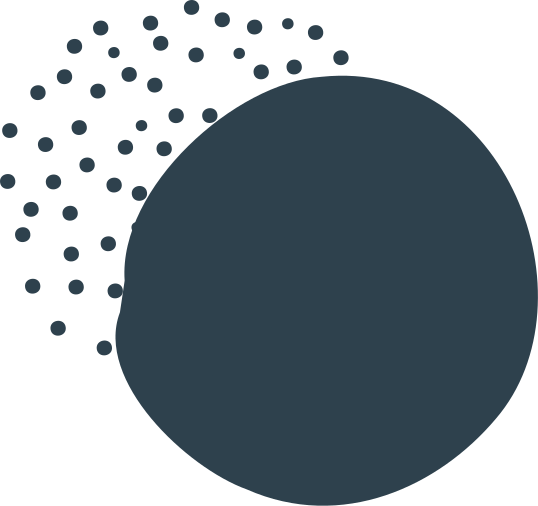 ISLAND OF AUTONOMY
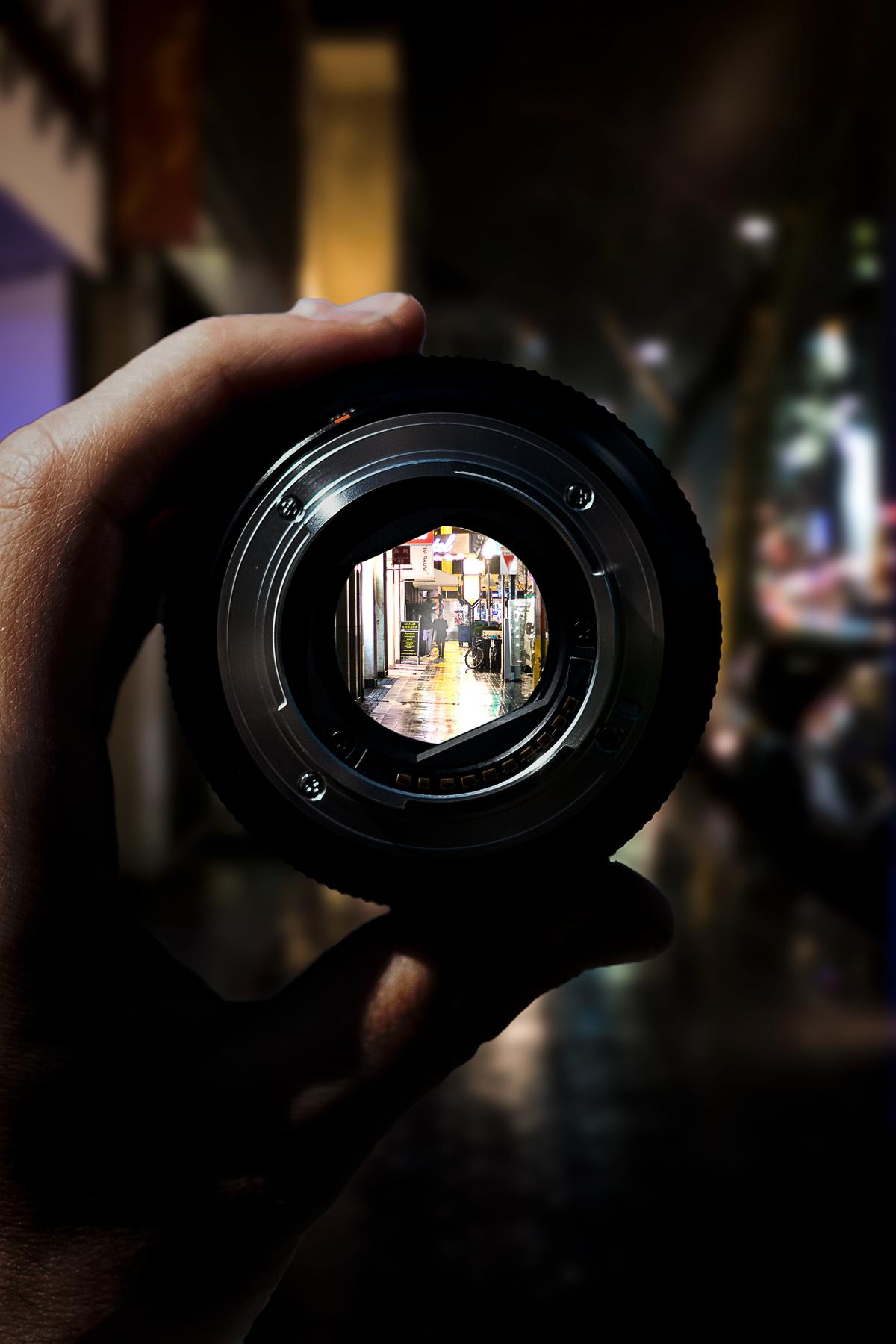 EVERY TEACHER MAKES 
VERY DIFFERENT CHOICES
"Because each teacher's grading system is virtually unregulated and unconstrained, a teacher's grading policies and practices reveal how she defines and envisions her relationship with students, what she predicts best prepares them for success, her beliefs about students, and her self-concepts as a teacher." 
(Feldman, 6)
Chapter 1 | Grading as Identity
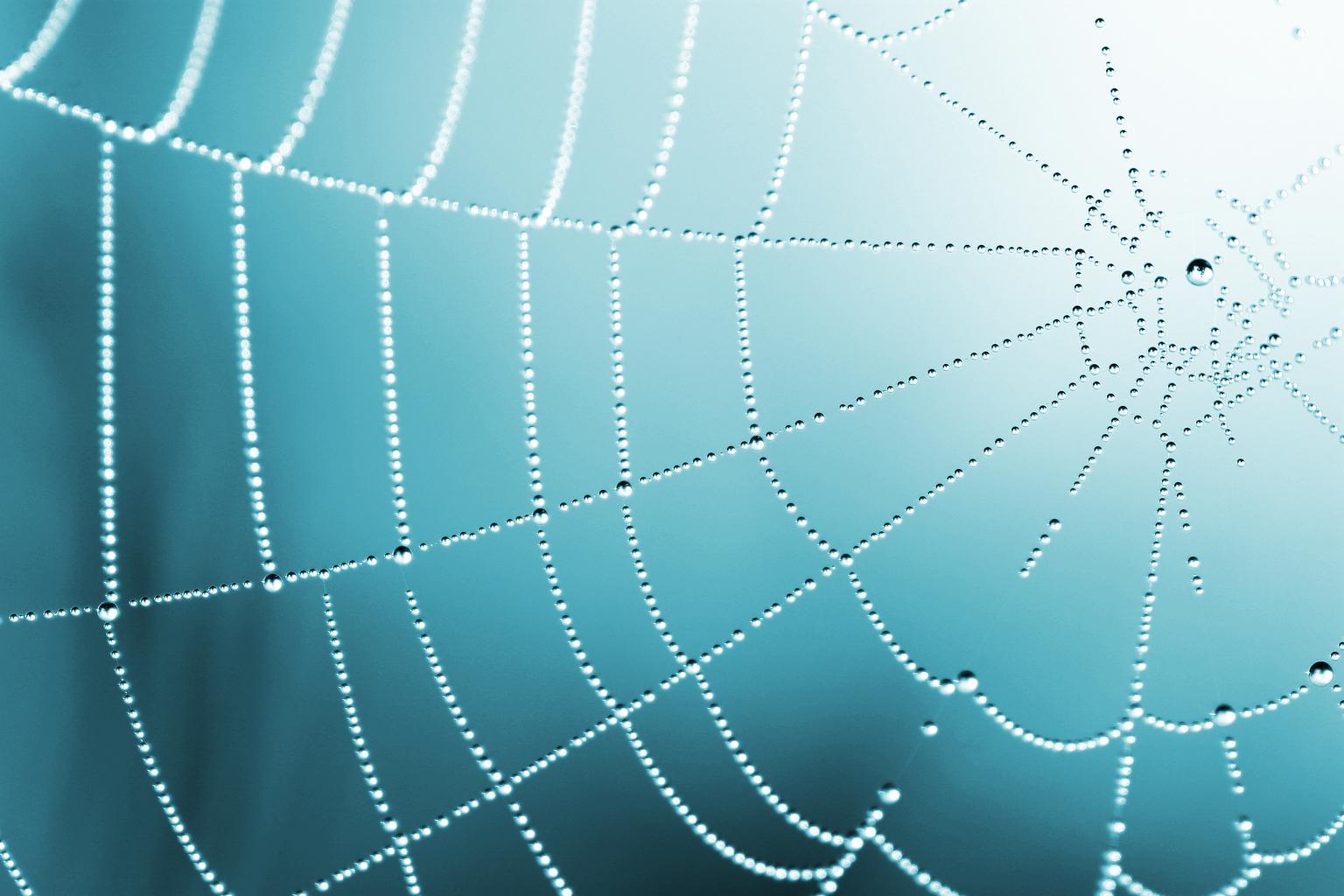 CHAPTER 1
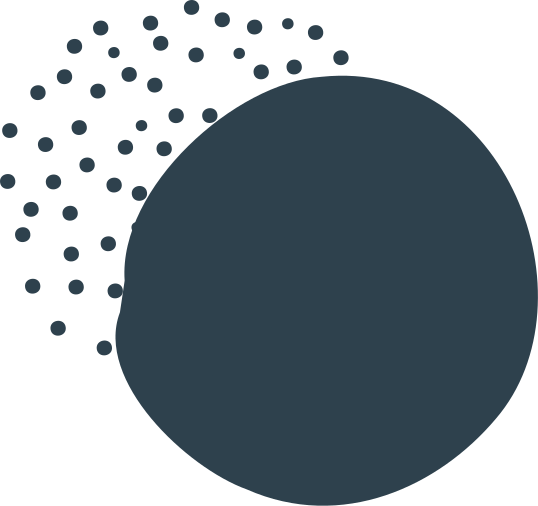 GRADING & OUR "WEB OF BELIEF"
Web of Belief
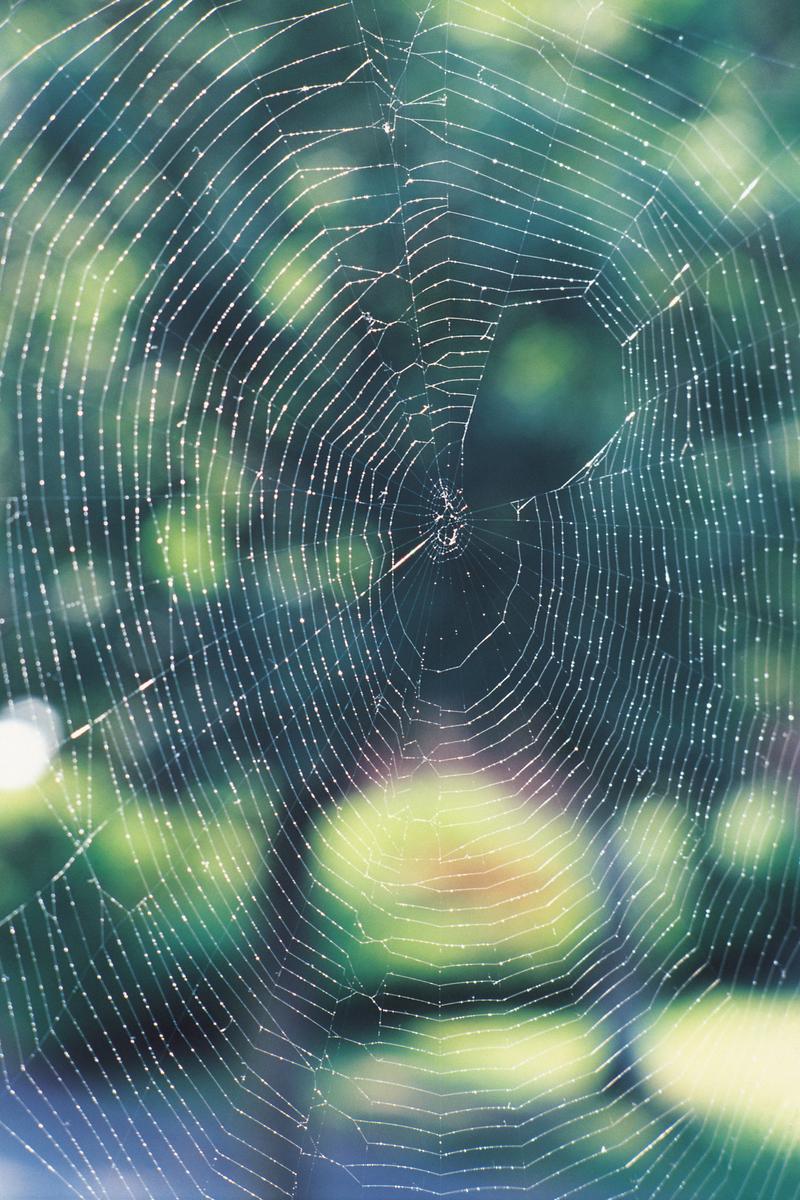 BASED ON EXPERIENCES &
PRIOR UNDERSTANDING
Philosopher W.V. Quine (1978)

"A complex system of what we hold to be true 
in the world based on our experiences 
and prior understanding."
Chapter 1 | Grading as Identity
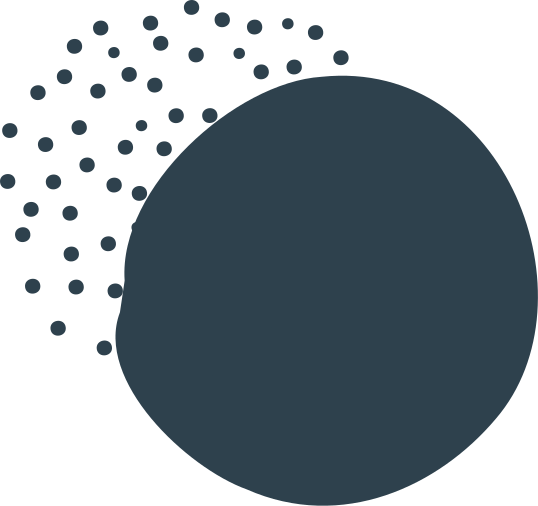 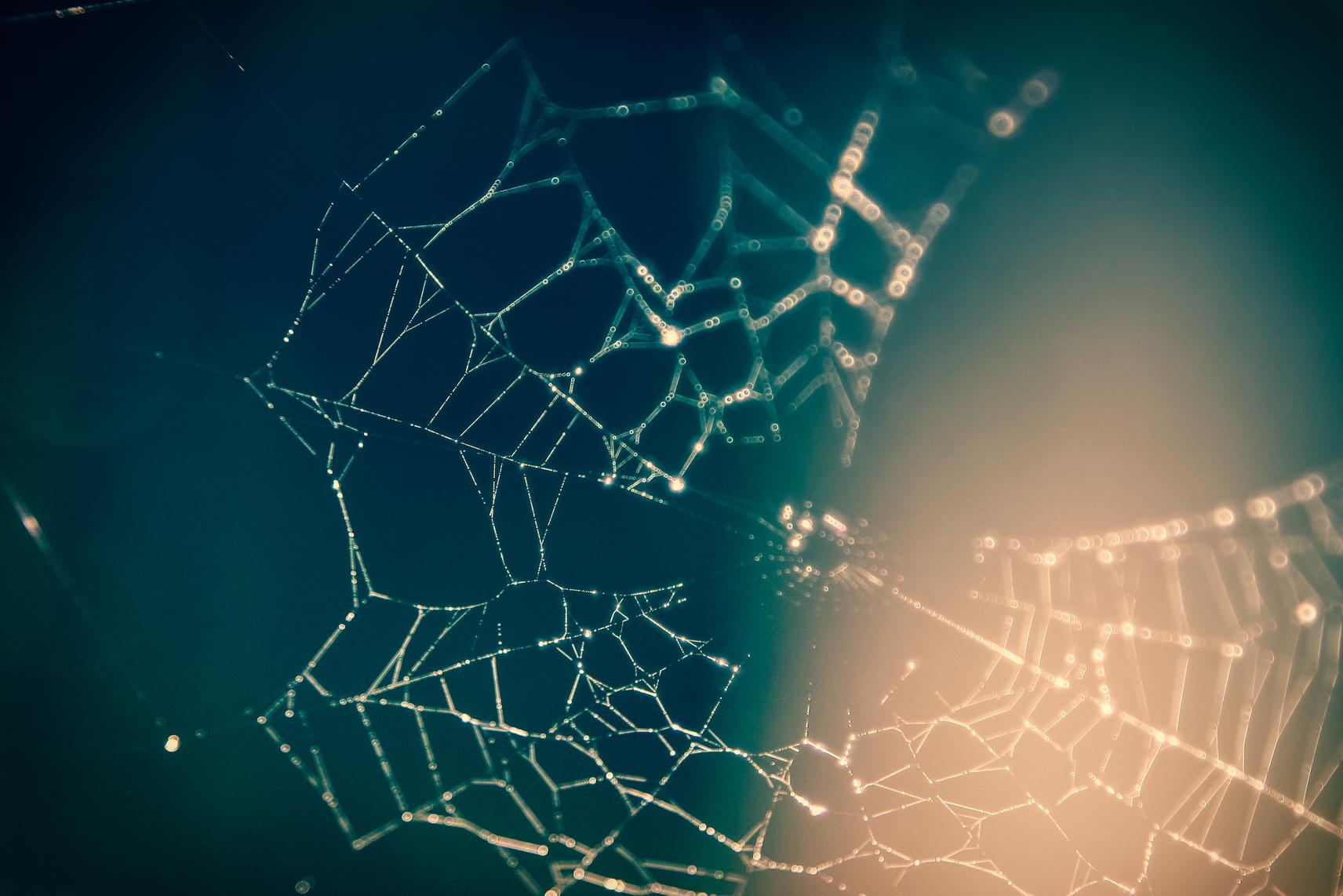 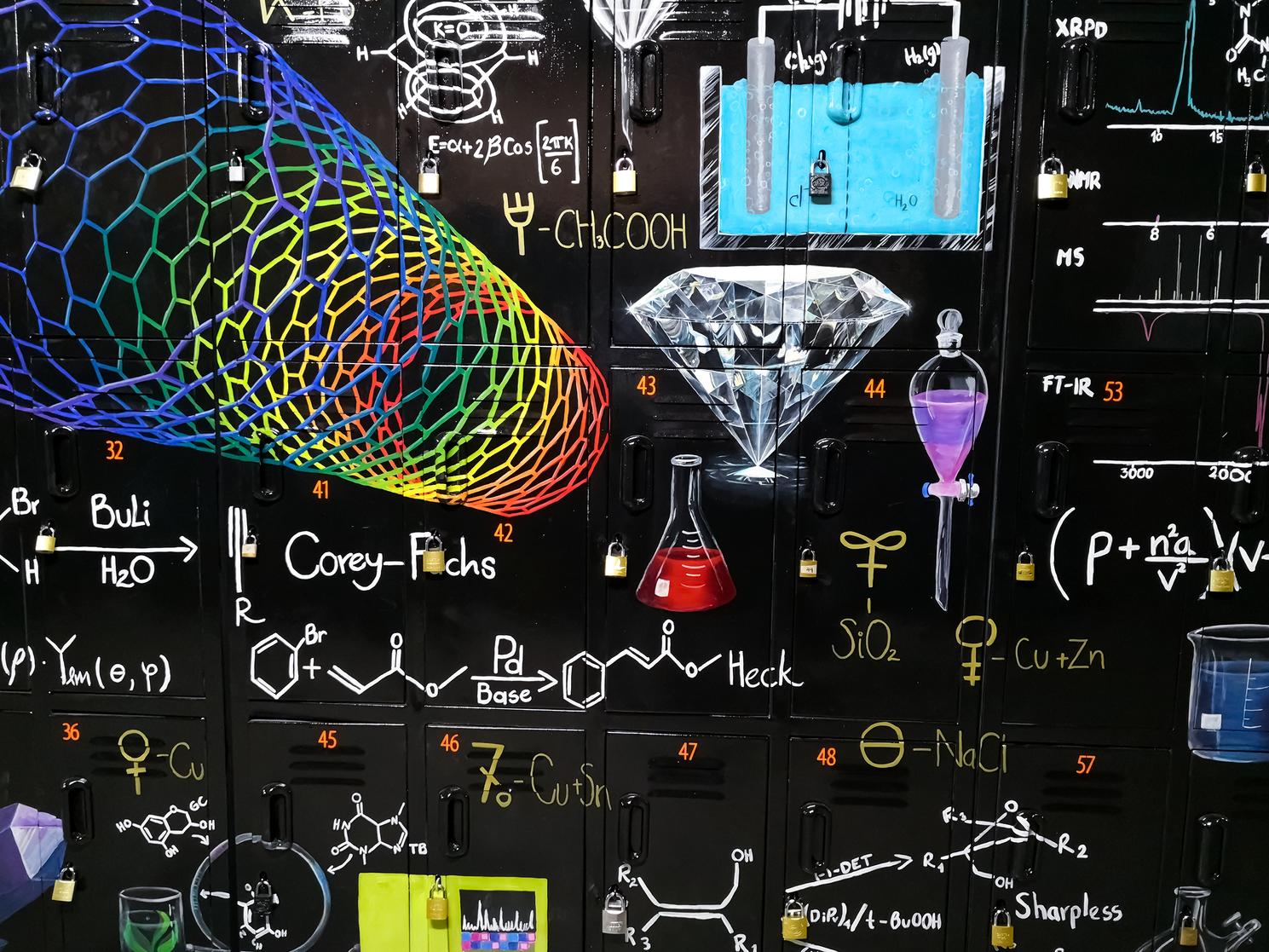 CHAPTER 1
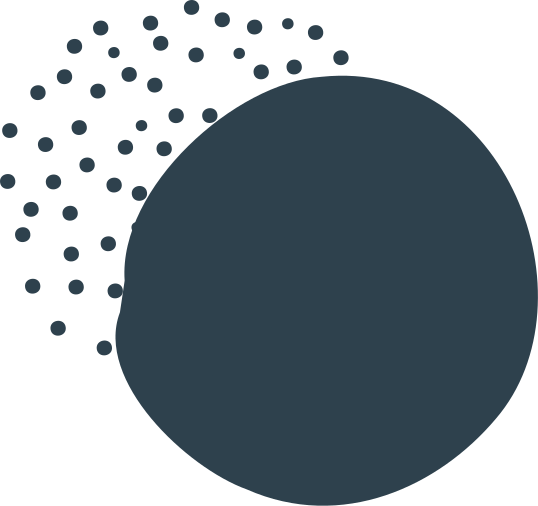 BLENDING THE 
TECHNICAL & THEORETICAL
How and Why
TECHNICAL=THE HOW 
OF GRADING PRACTICES
&
THEORETICAL=THE WHY BEHIND THESE PRACTICES
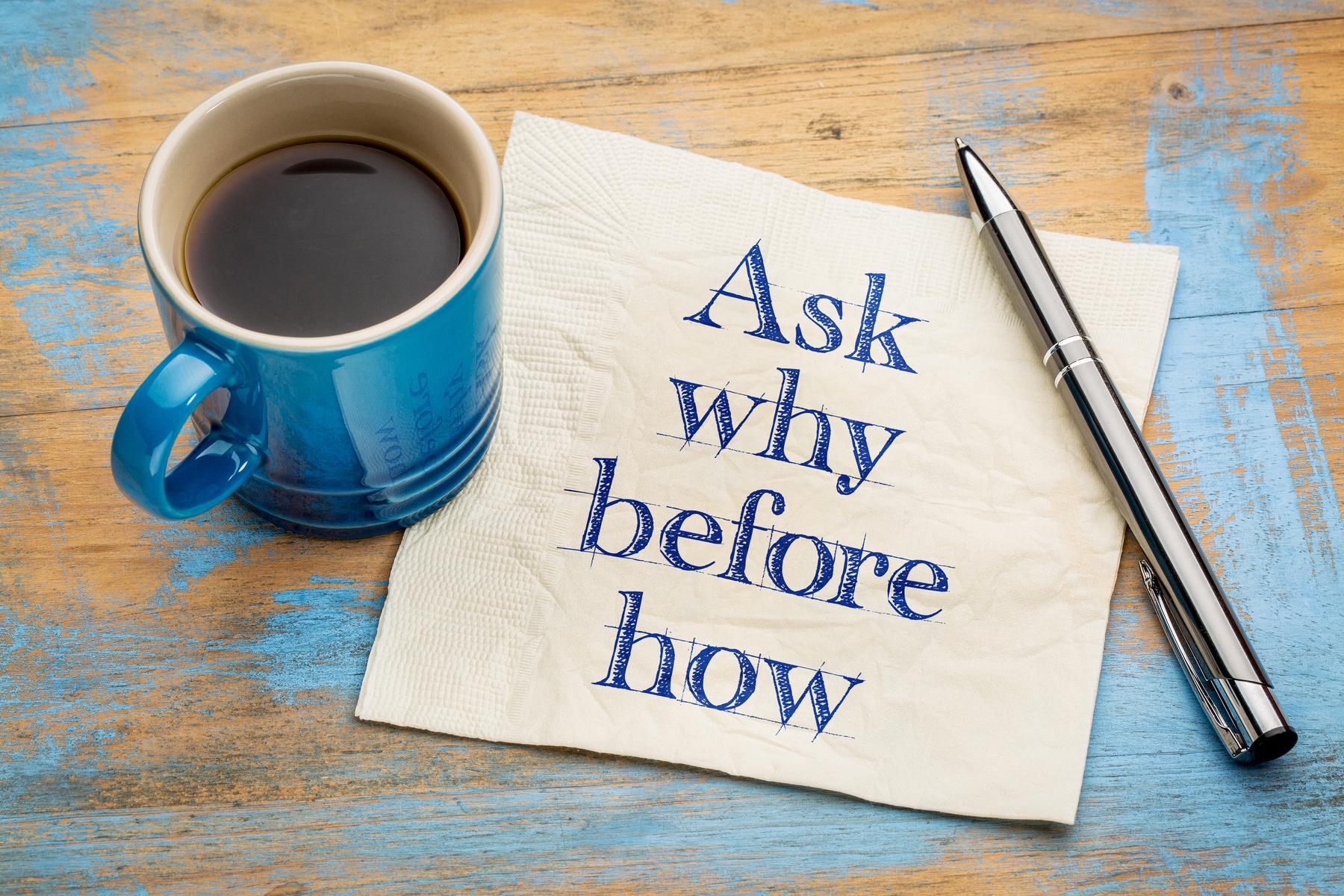 Chapter 1 | Grading as Identity
Technical
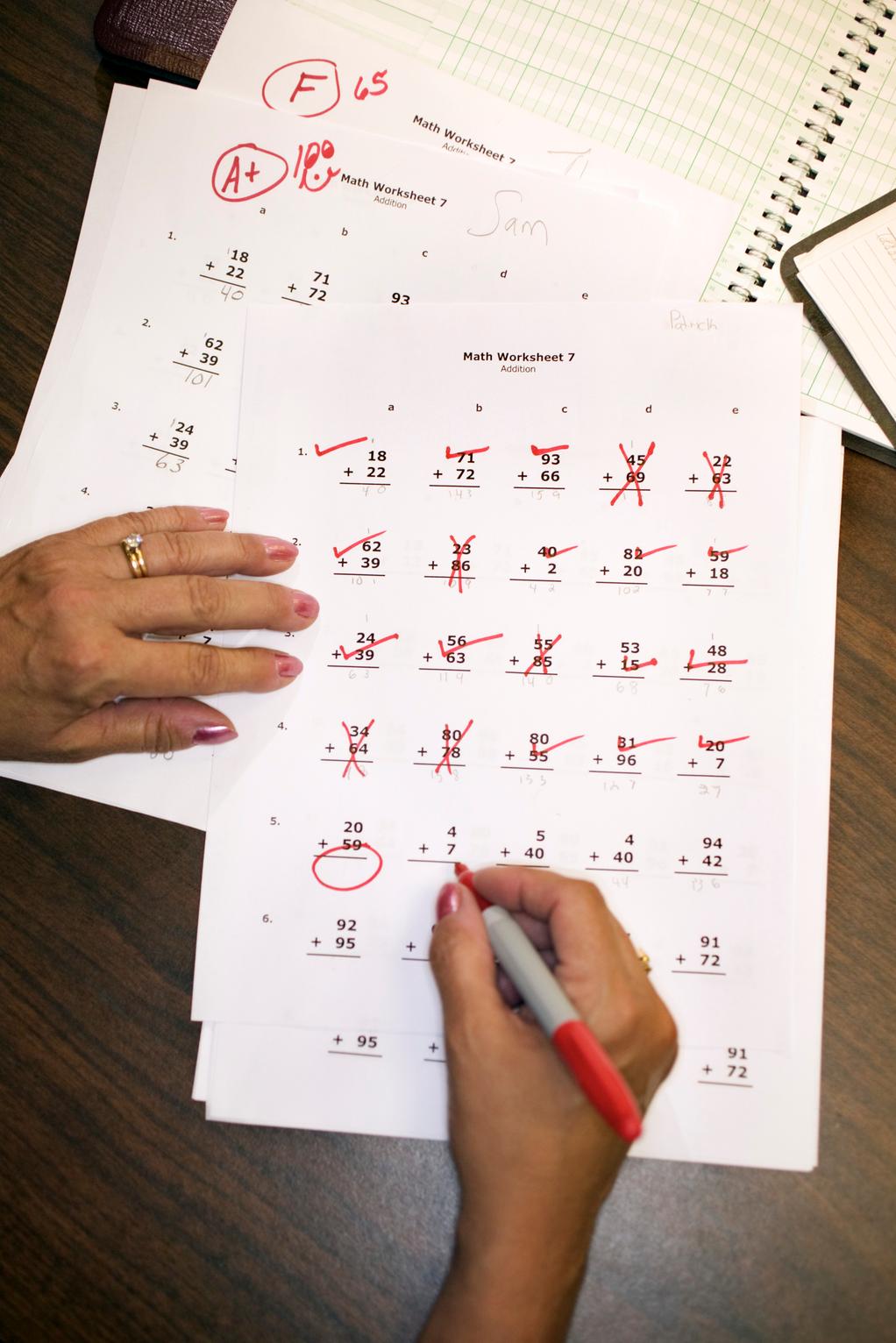 MORE EQUITABLE PRACTICES
How to implement:
Changes required for time, messaging, assessment design, and gradebook software
Successful, concrete examples
Struggles and successes
Chapter 1 | Grading as Identity
Theoretical
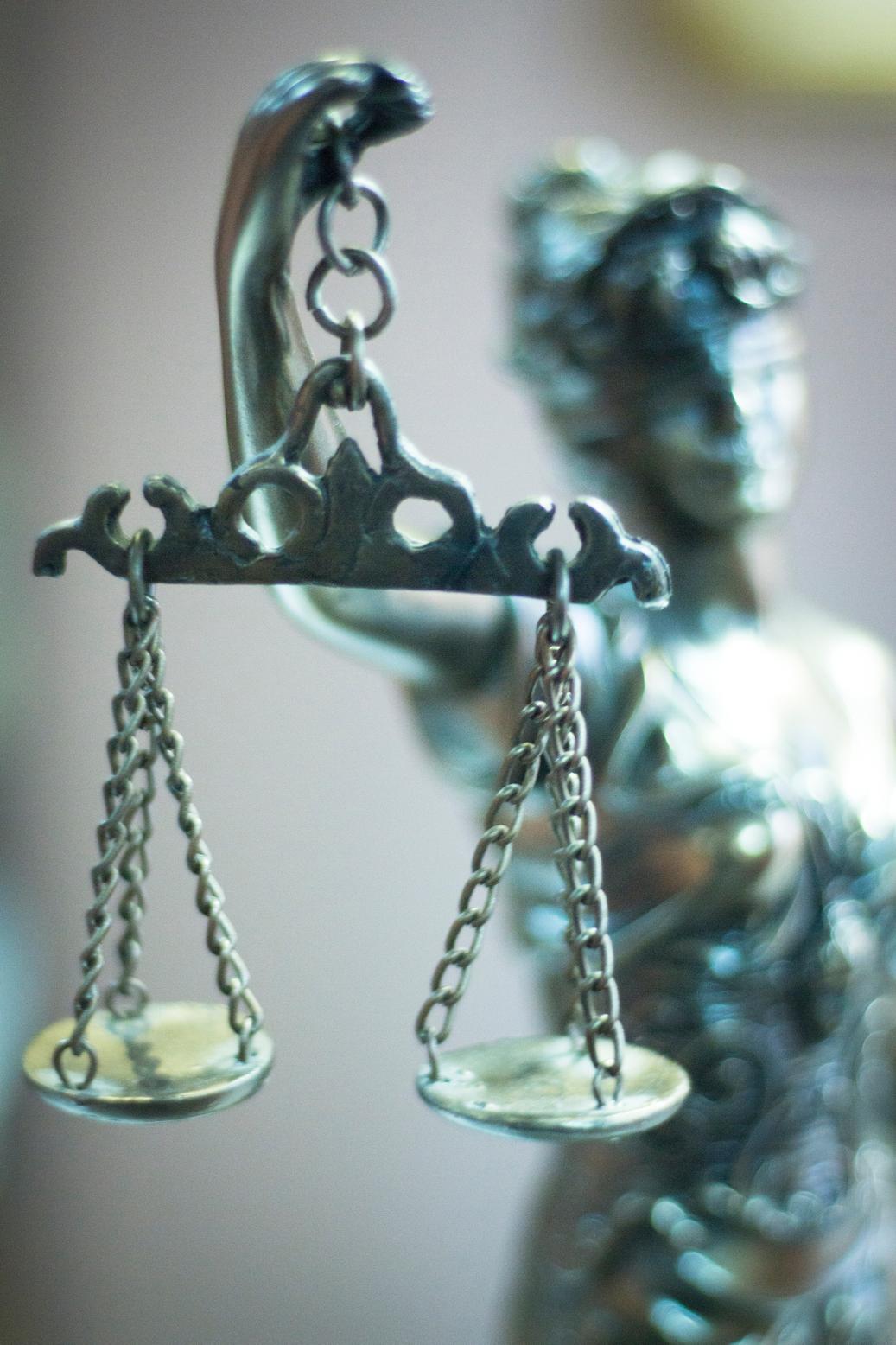 EVOLUTION OF GRADING
Grading purpose & inequities:
Current, research-based knowledge
Messages of current grading practices to students & stakeholders
More equitable practices and how they can improve assessments, curriculum designs, and instructional decisions.
Chapter 1 | Grading as Identity
PART I–FOUNDATIONS
PART II–CASE FOR CHANGE
PART III–PRACTICES
Grading identity & history
Current practices & inequity
+ Proposal for more equitable grading
Equitable grading practices
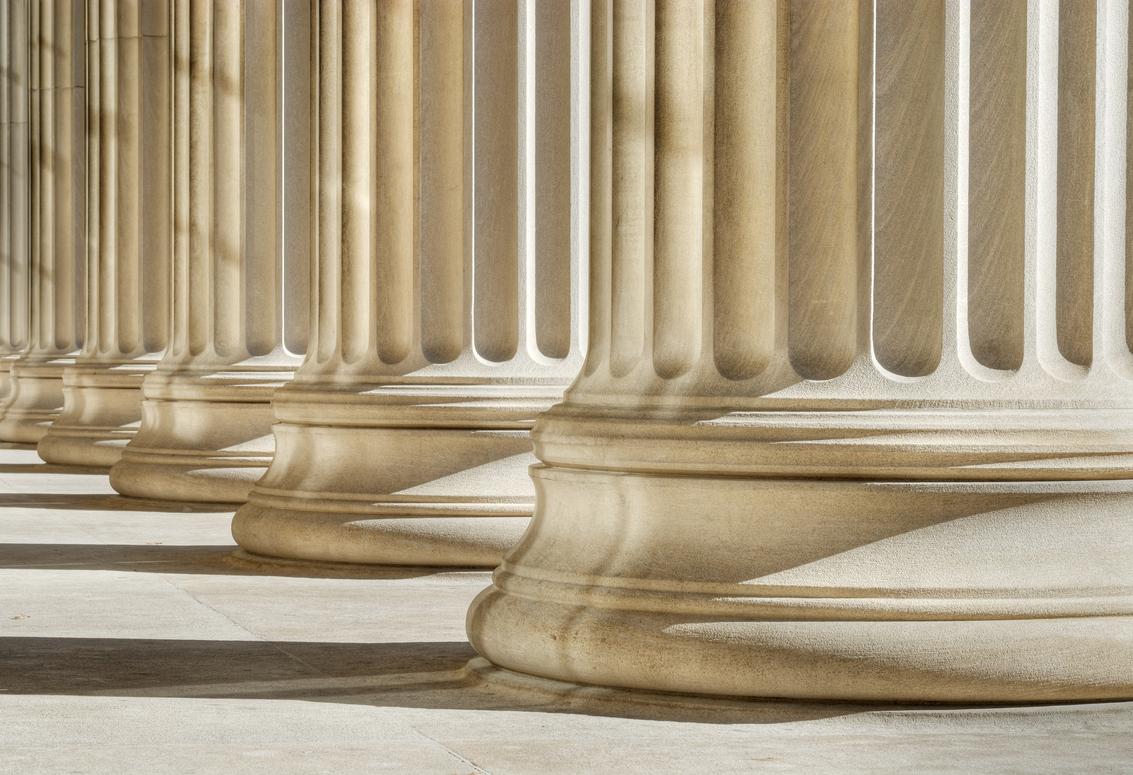 Book Organization
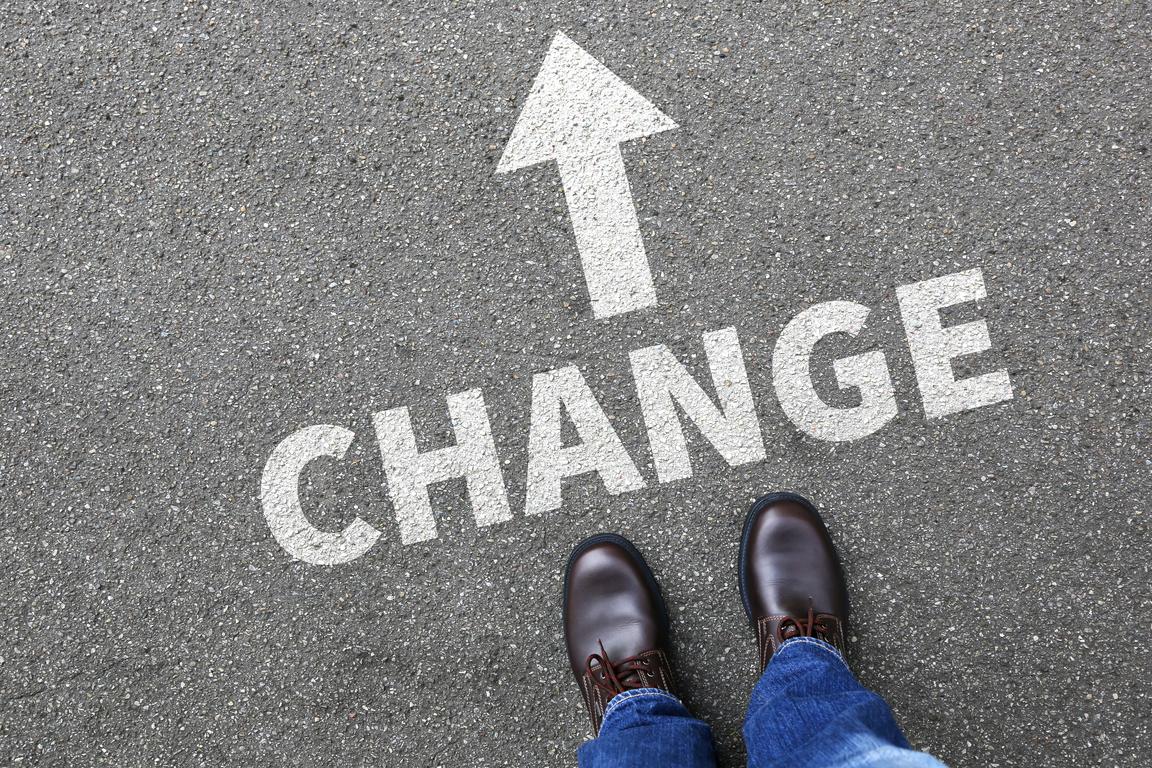 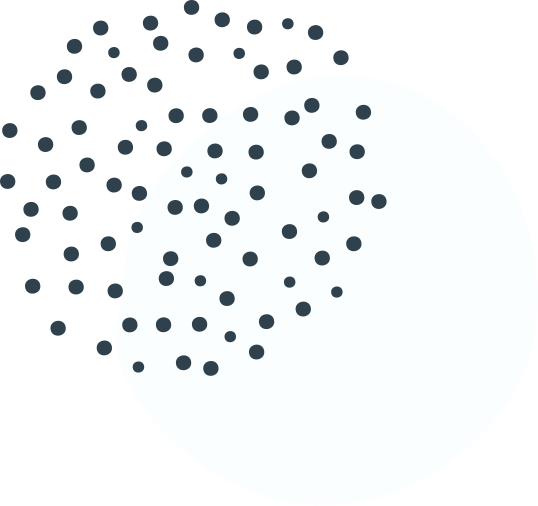 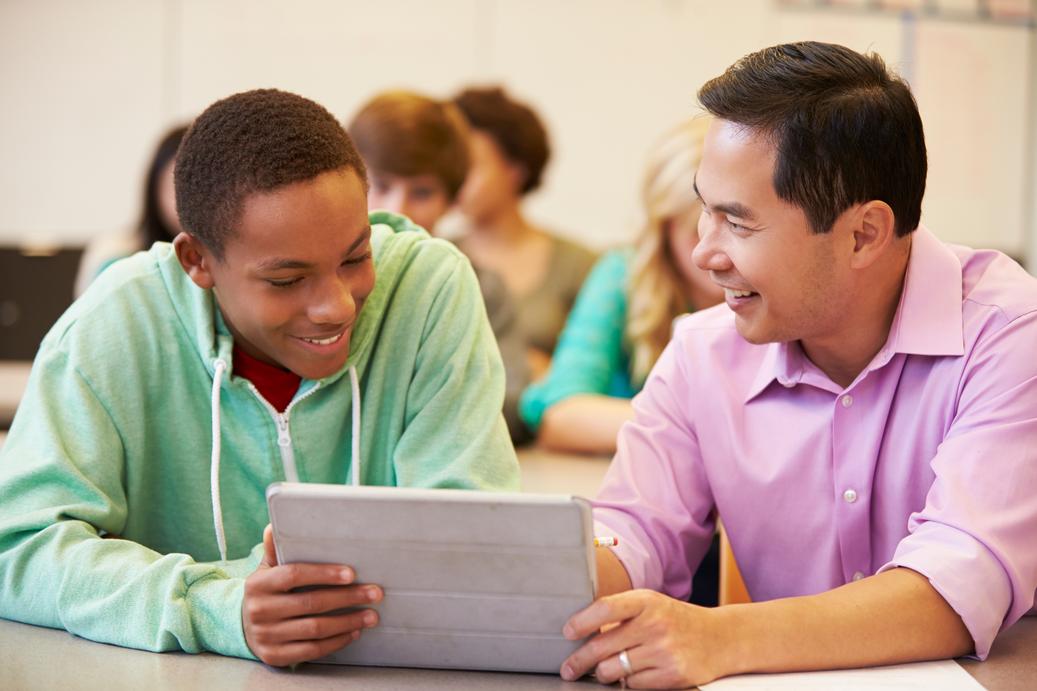 PART I–FOUNDATIONS
PART II–CASE FOR CHANGE
PART III–PRACTICES
Today Chapters 1 & 2
6/9 Webinar Chapter 3
6/16 Webinar Chapter 4
6/23 Webinar Chapters 5 & 6
July--Choice work groups. 
Groups determine meeting/study.
August–Whole group report out
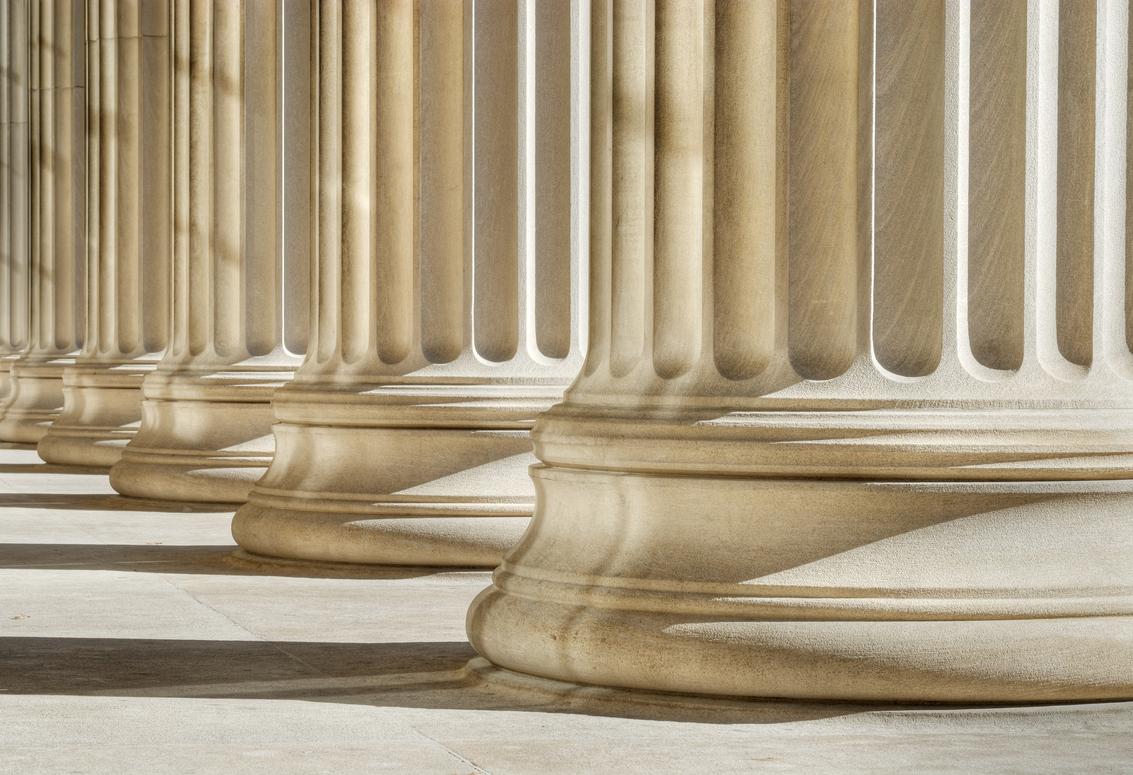 Book Study Organization
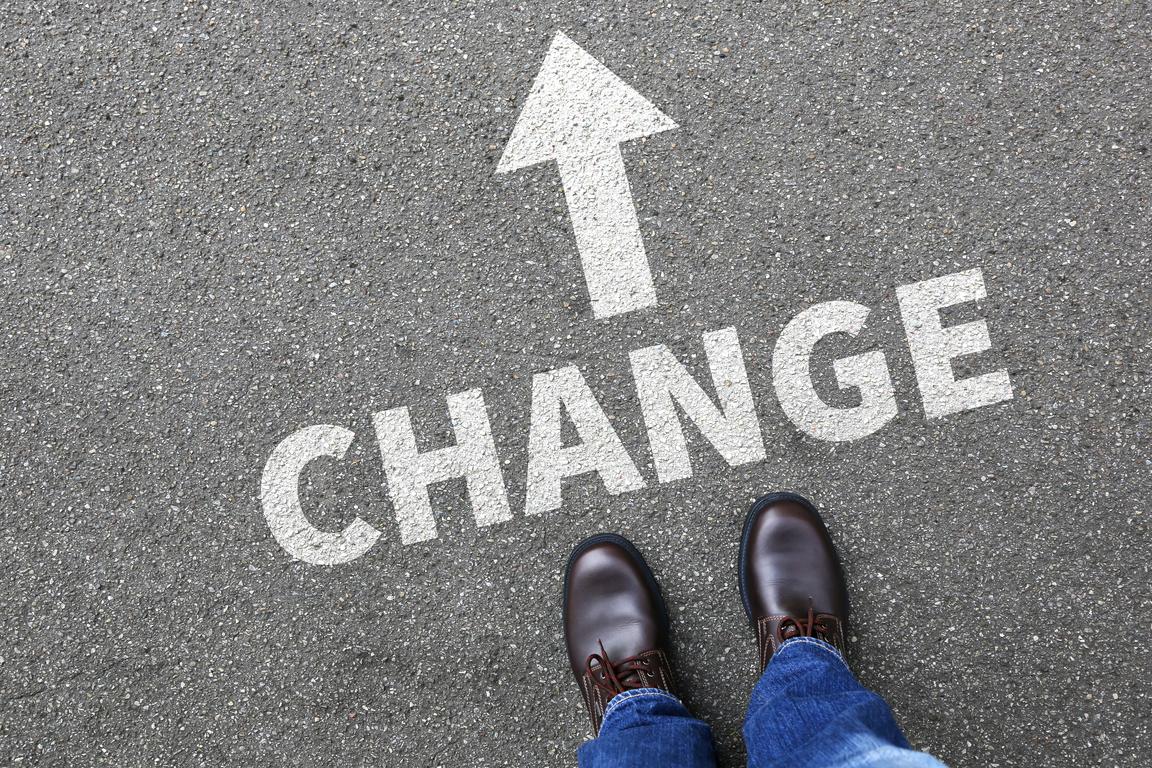 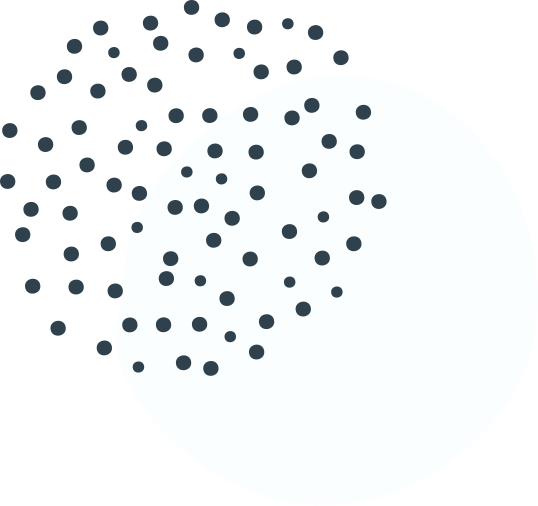 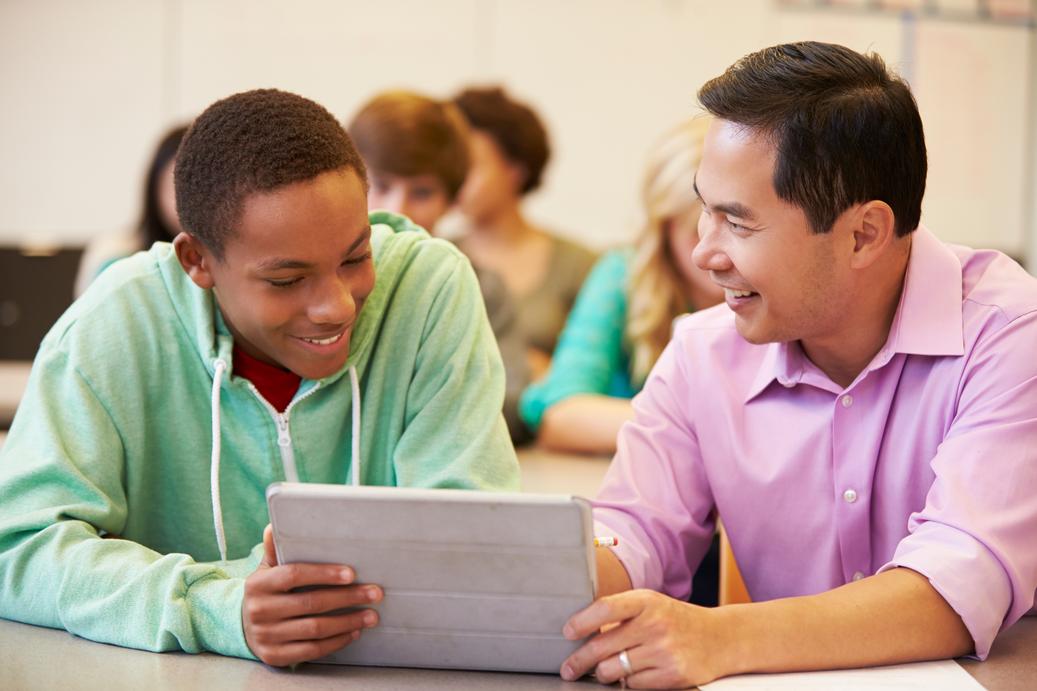 MORE EQUITABLE GRADING PRACTICES
Are accurate & mathematically sound
Value knowledge, not environment or behavior
Support hope 
& a growth mindset
Lift the veil 
on how to succeed
Build "soft skills" 
& motivate students
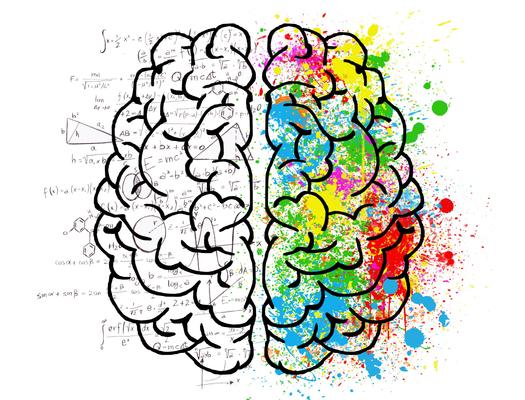 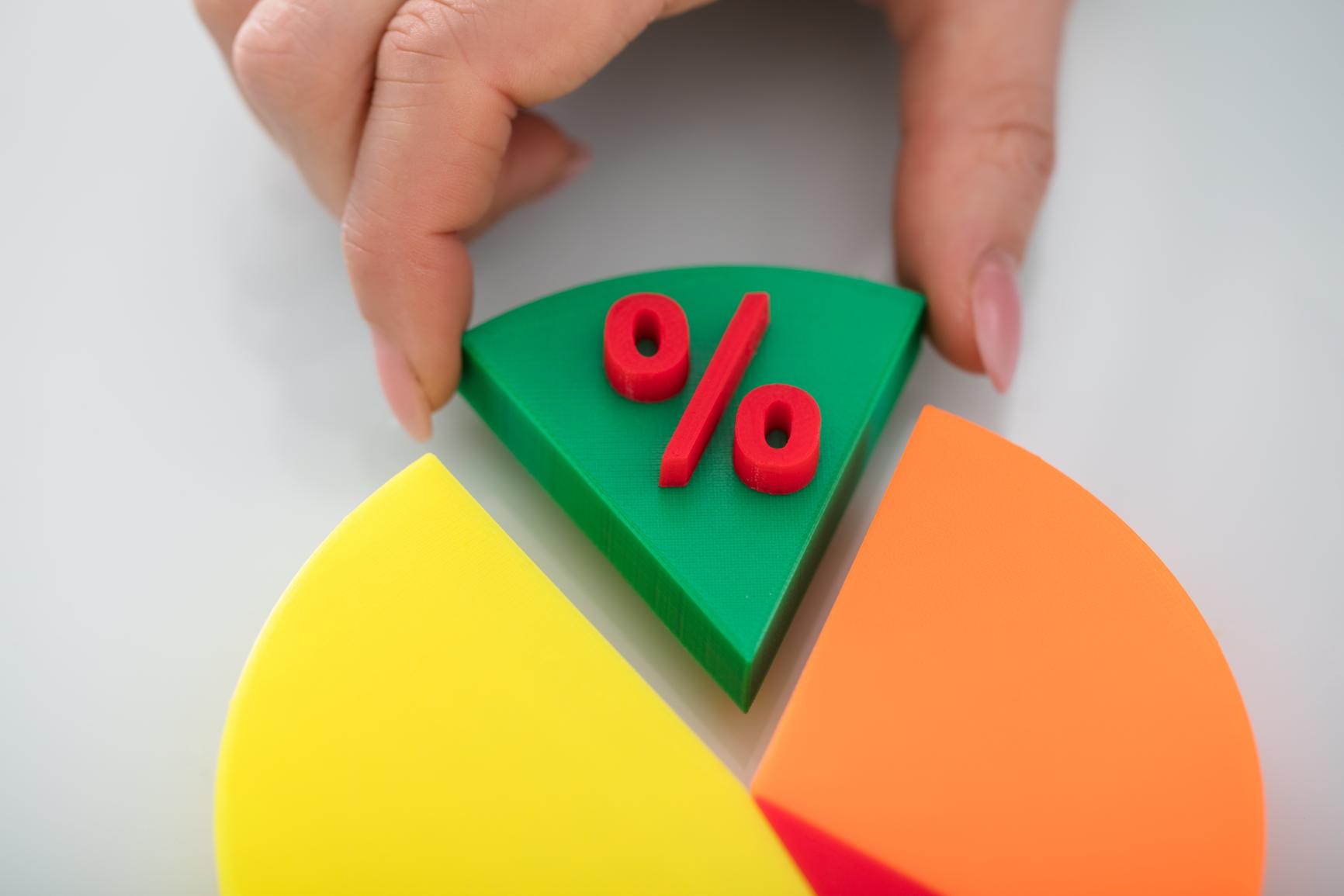 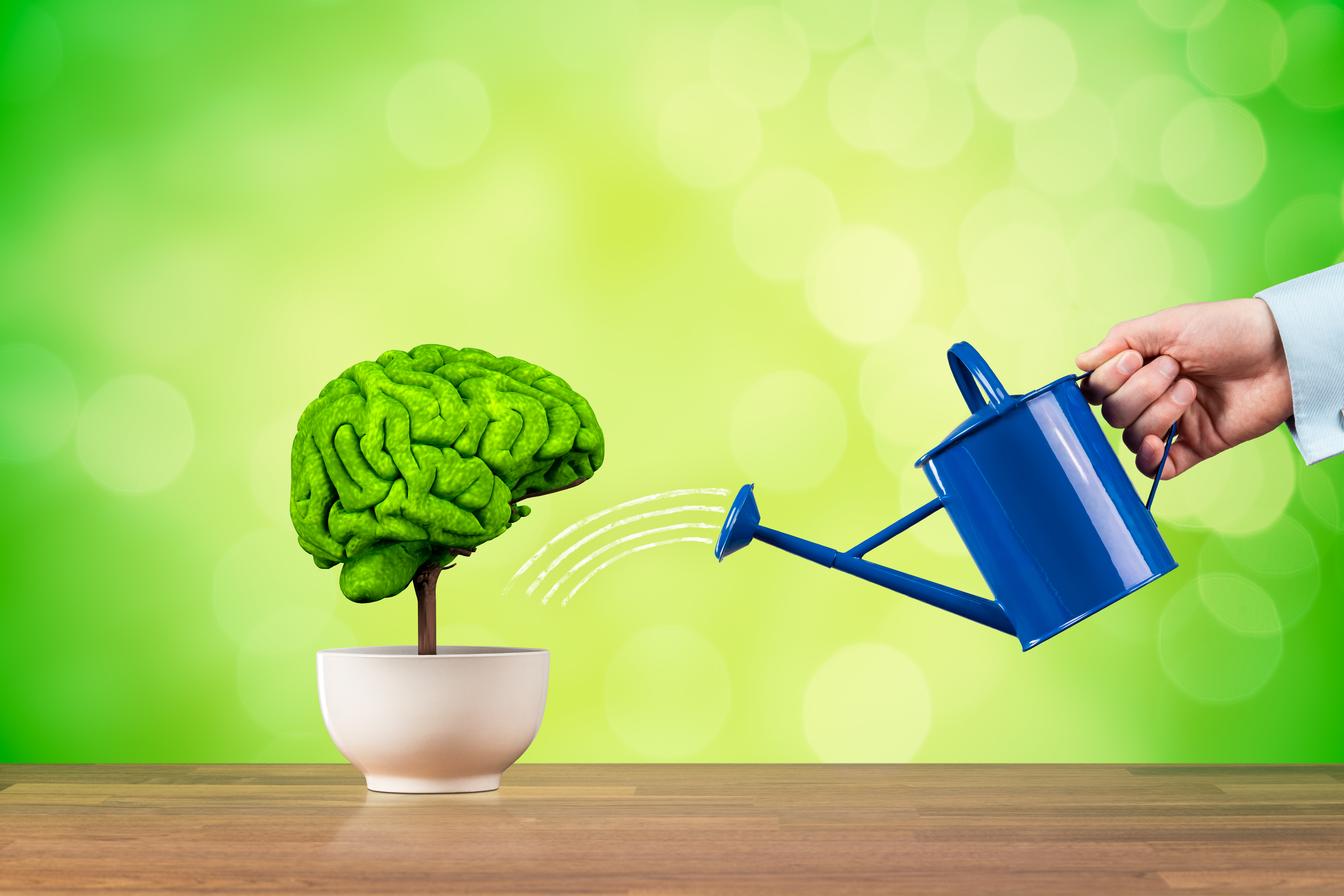 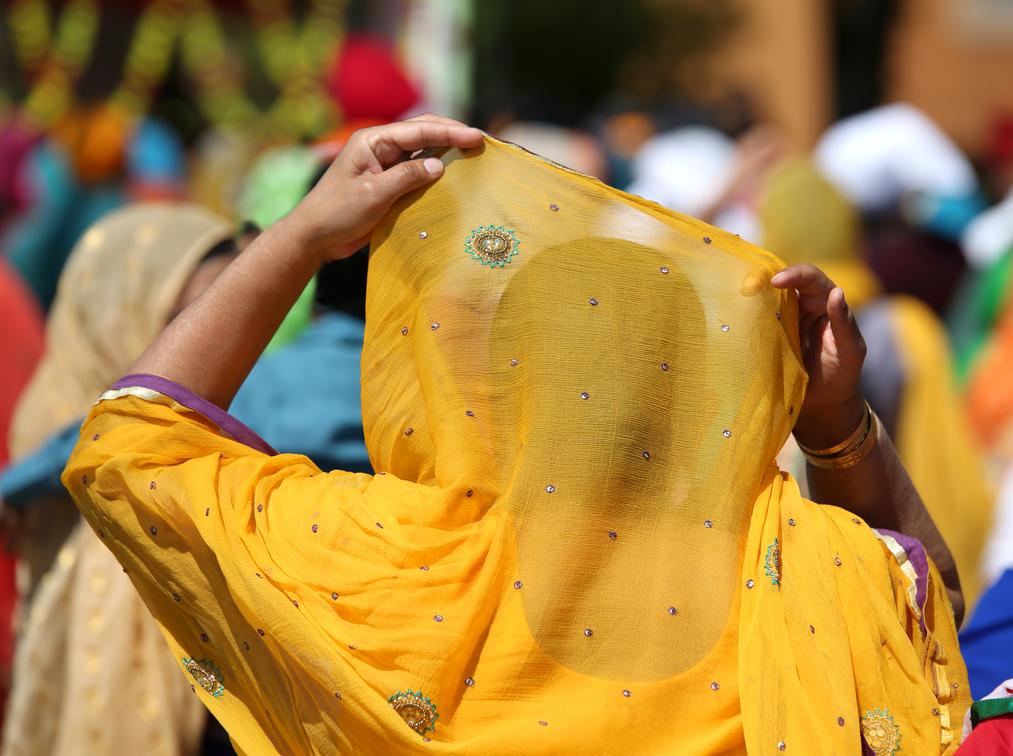 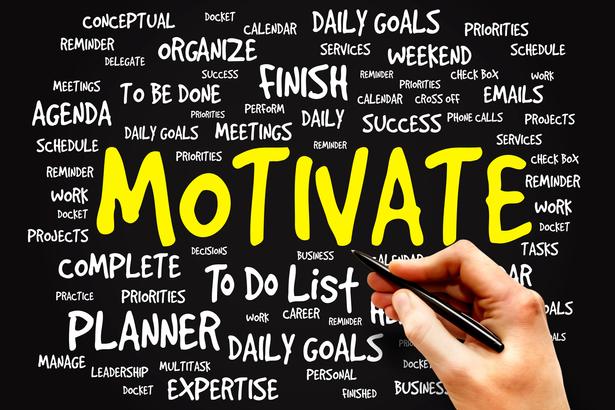 A Final Word
ENVISION THE POSSIBIILITIES
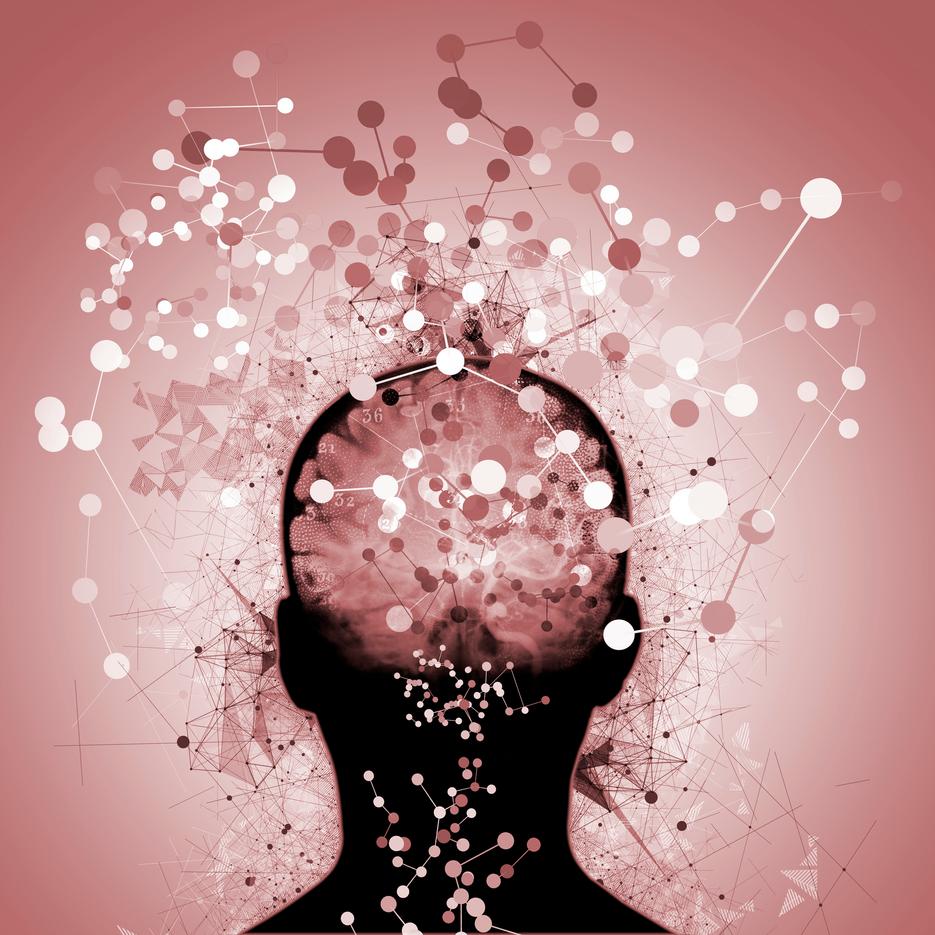 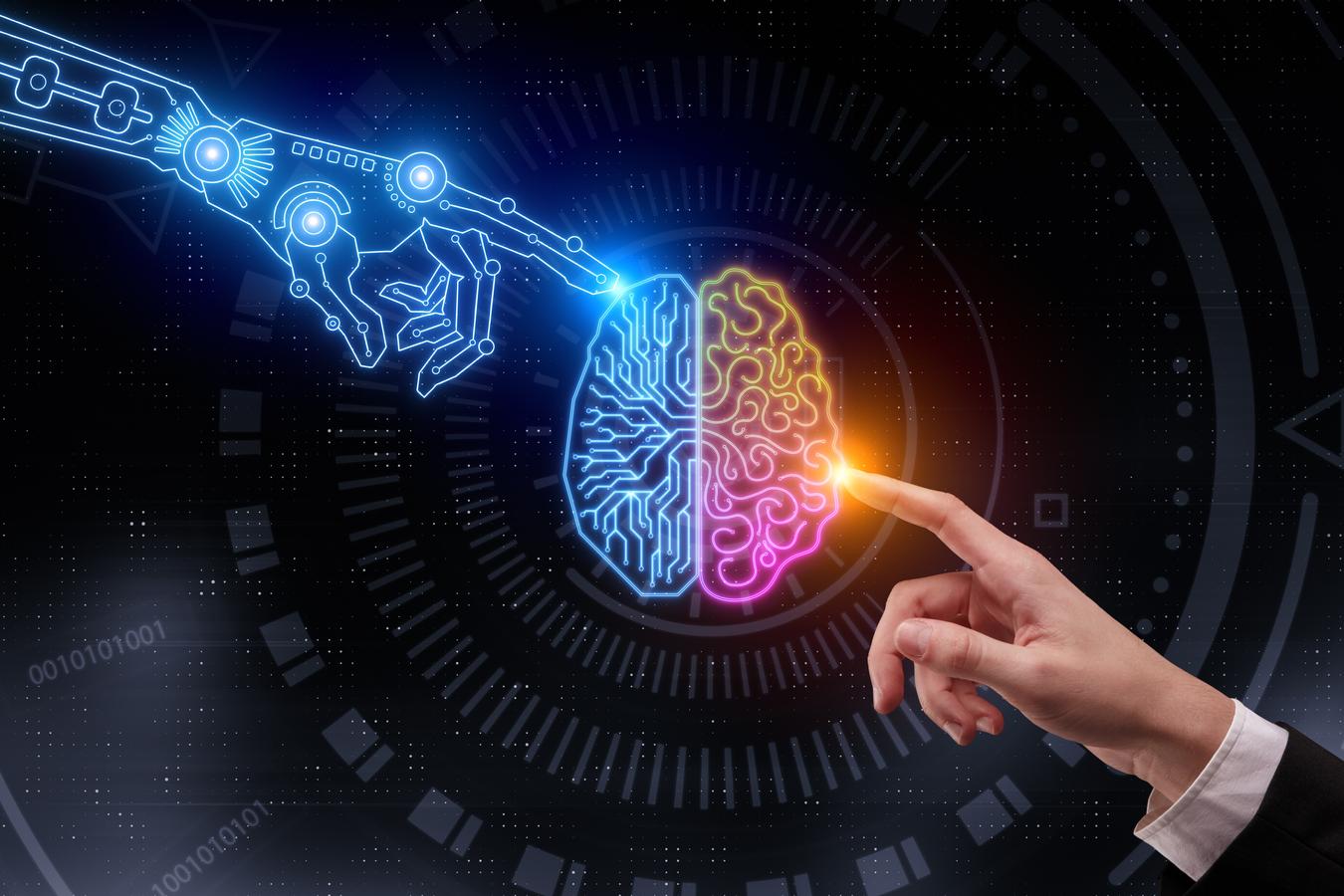 A message from Joe Feldman:

"As we learn new ideas, let us be open, humble, honest, and forgive ourselves if we weren't aware that things could be different" (13).
Chapter 1 | Grading as Identity
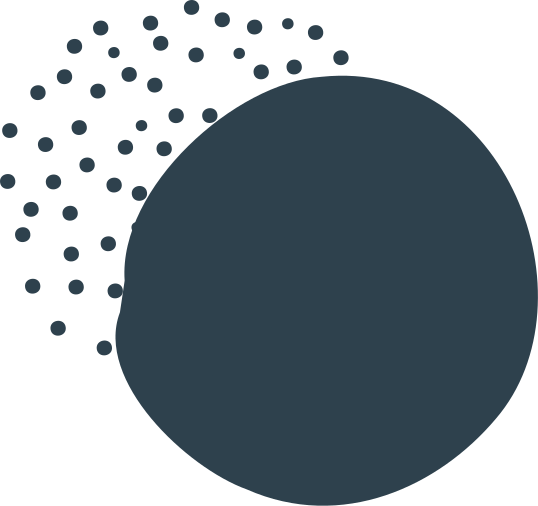 Break out Groups
Factors for Success
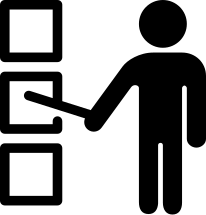 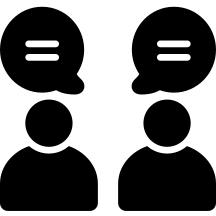 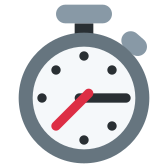 Facilitator
Timekeeper
Engagement
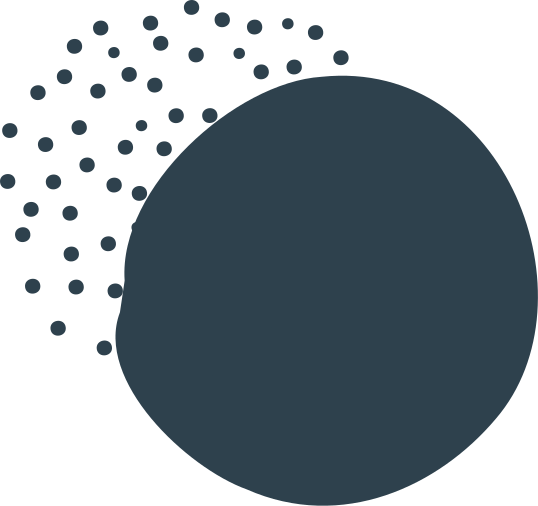 Discussion Question
What brings you to this book/book study? 
What are your goals for reading/studying it? 
How will the way you read it help or hinder you from realizing those goals?
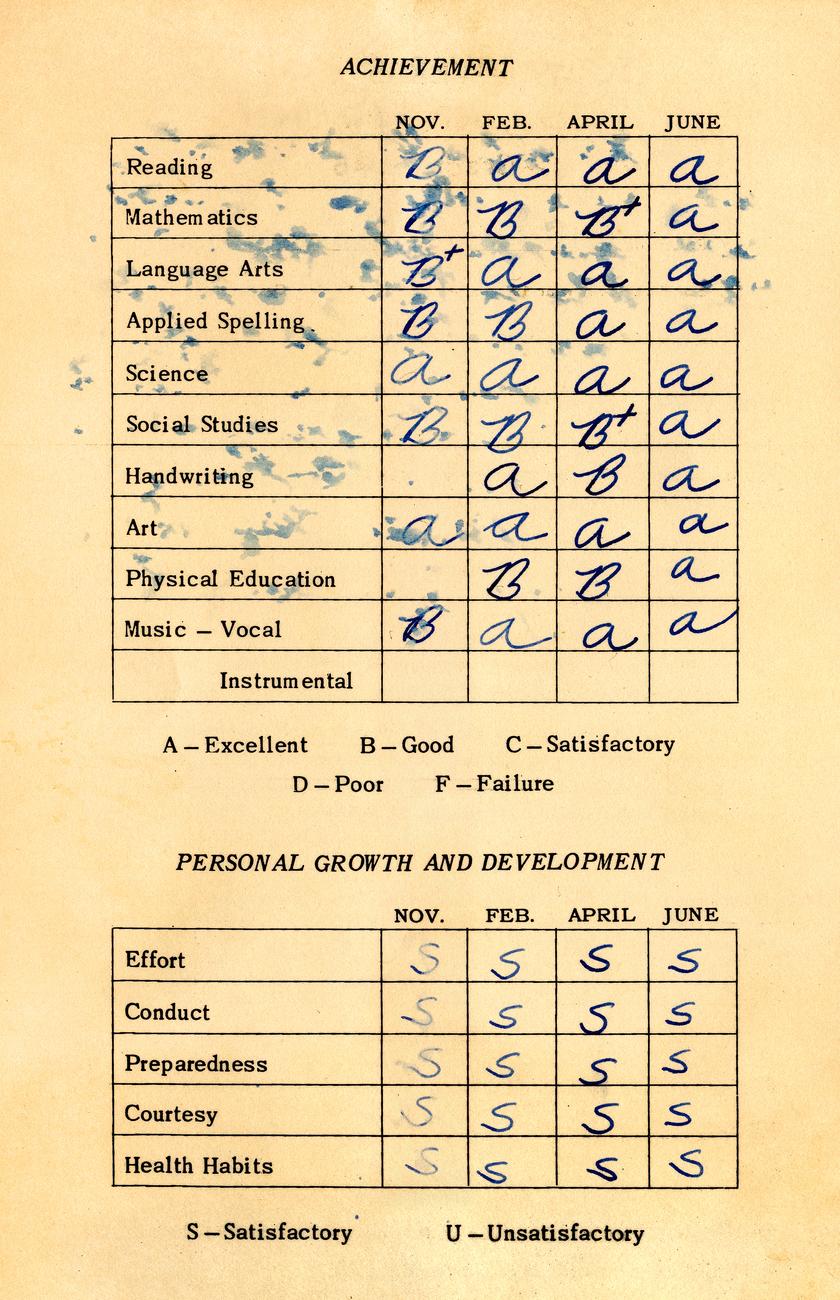 CHAPTER 2
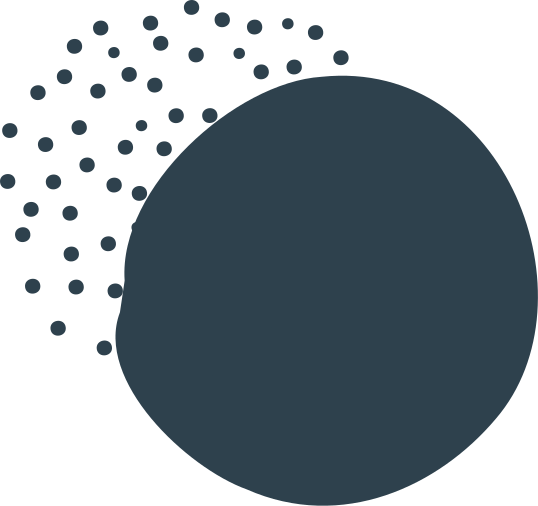 A BRIEF HISTORY OF GRADING
OVER THE PAST 100 YEARS
The rise of manufacturing
Intelligence testing 
& categorization
Progressive Educators
Migration & Immigration
Behaviorism
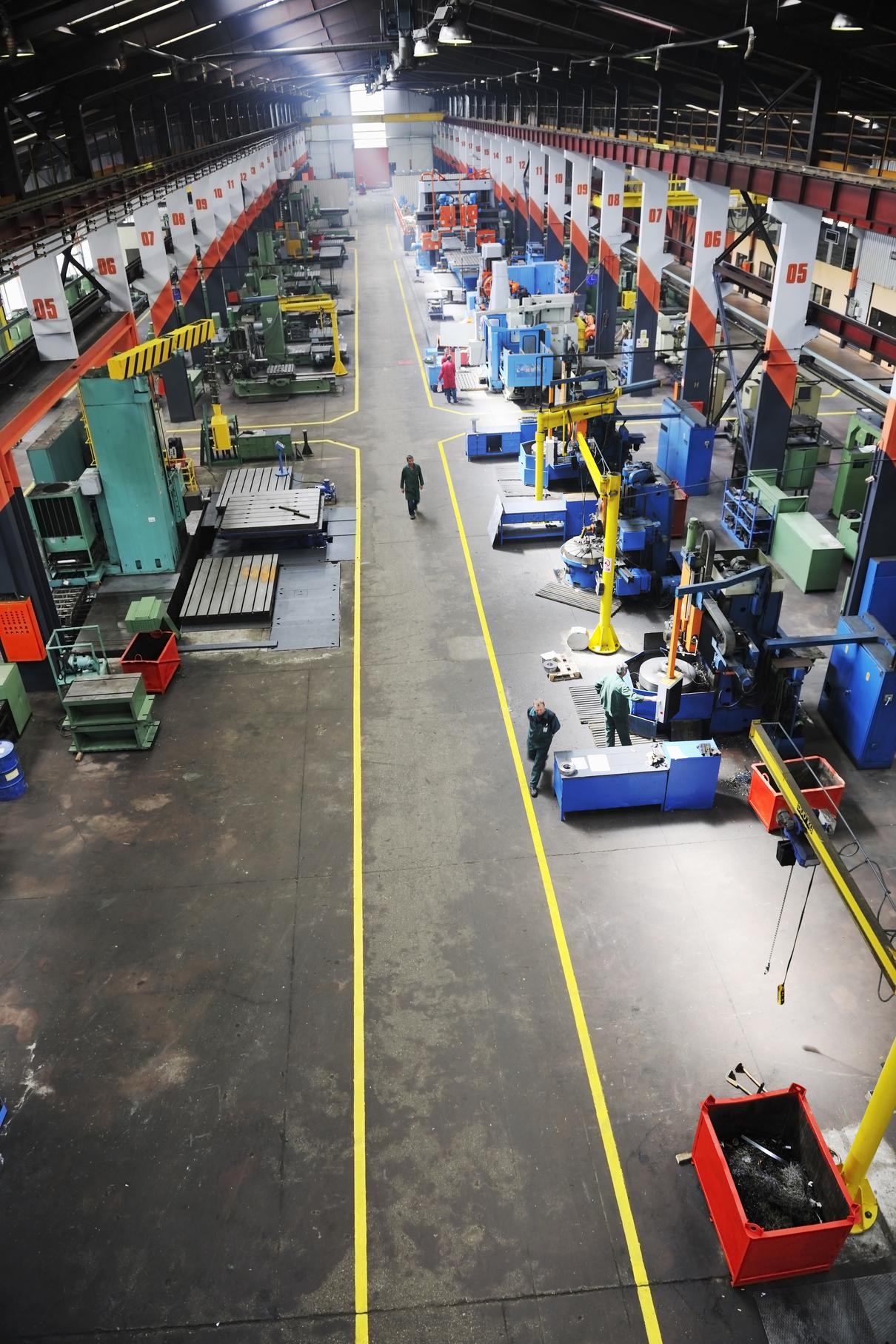 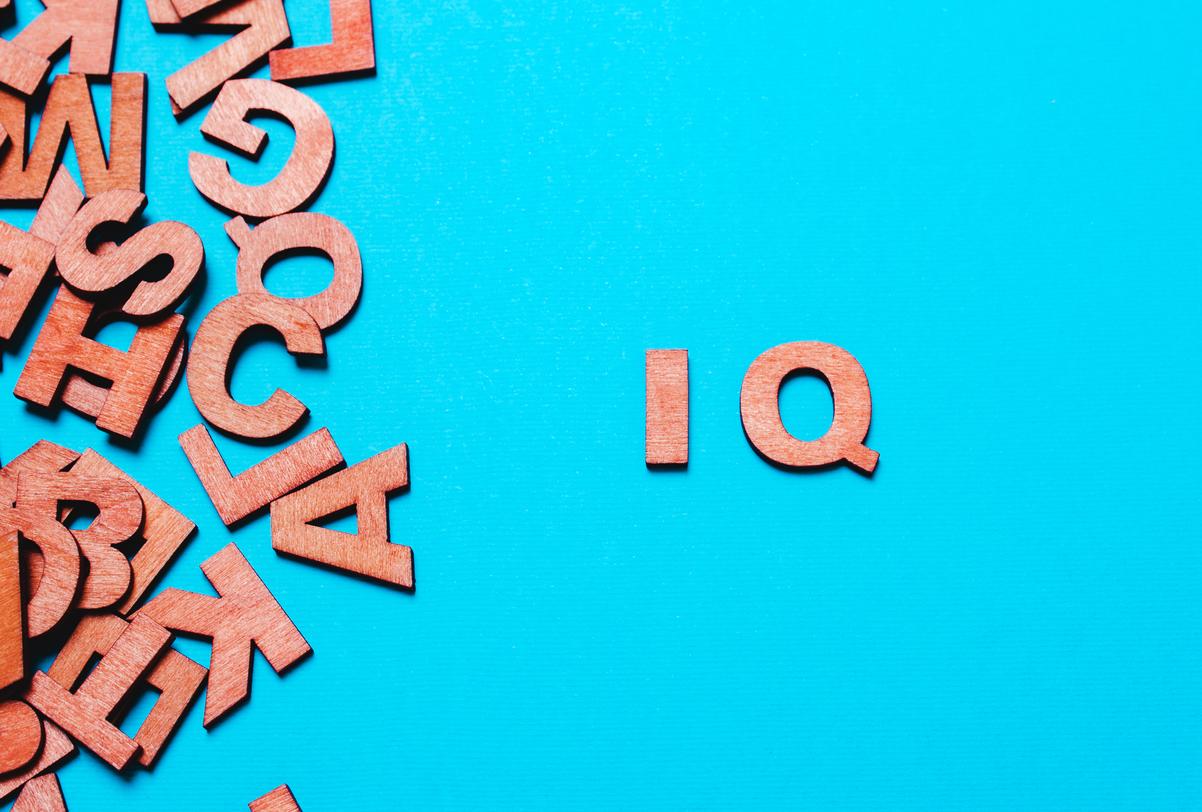 Changes in American society
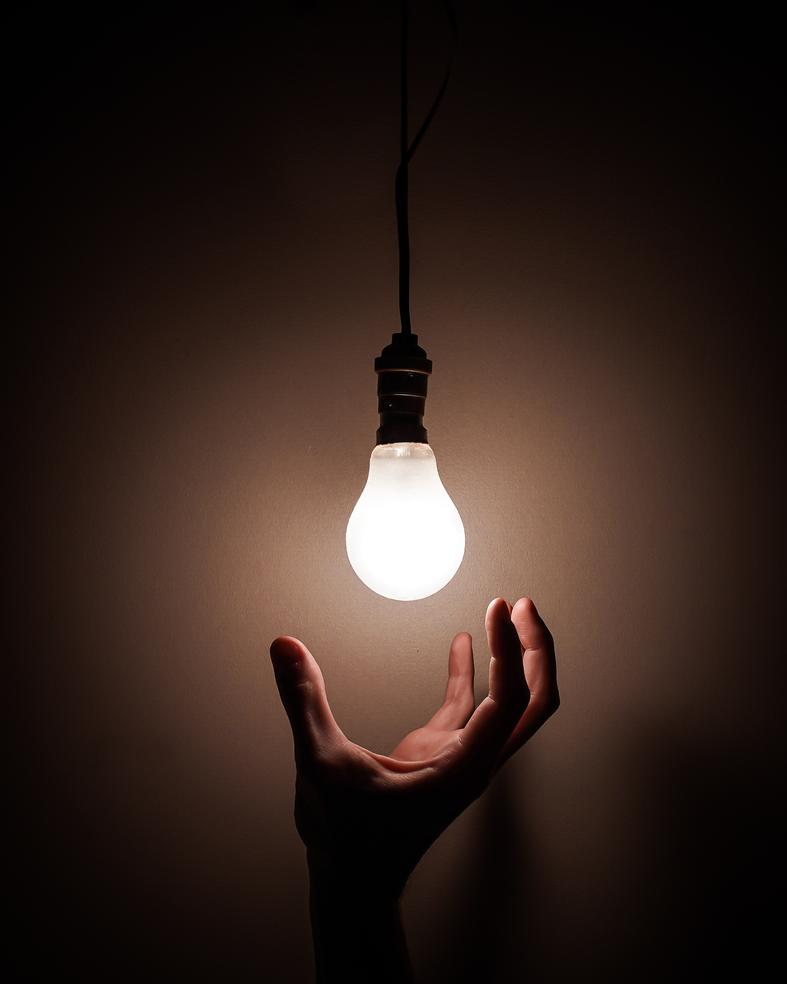 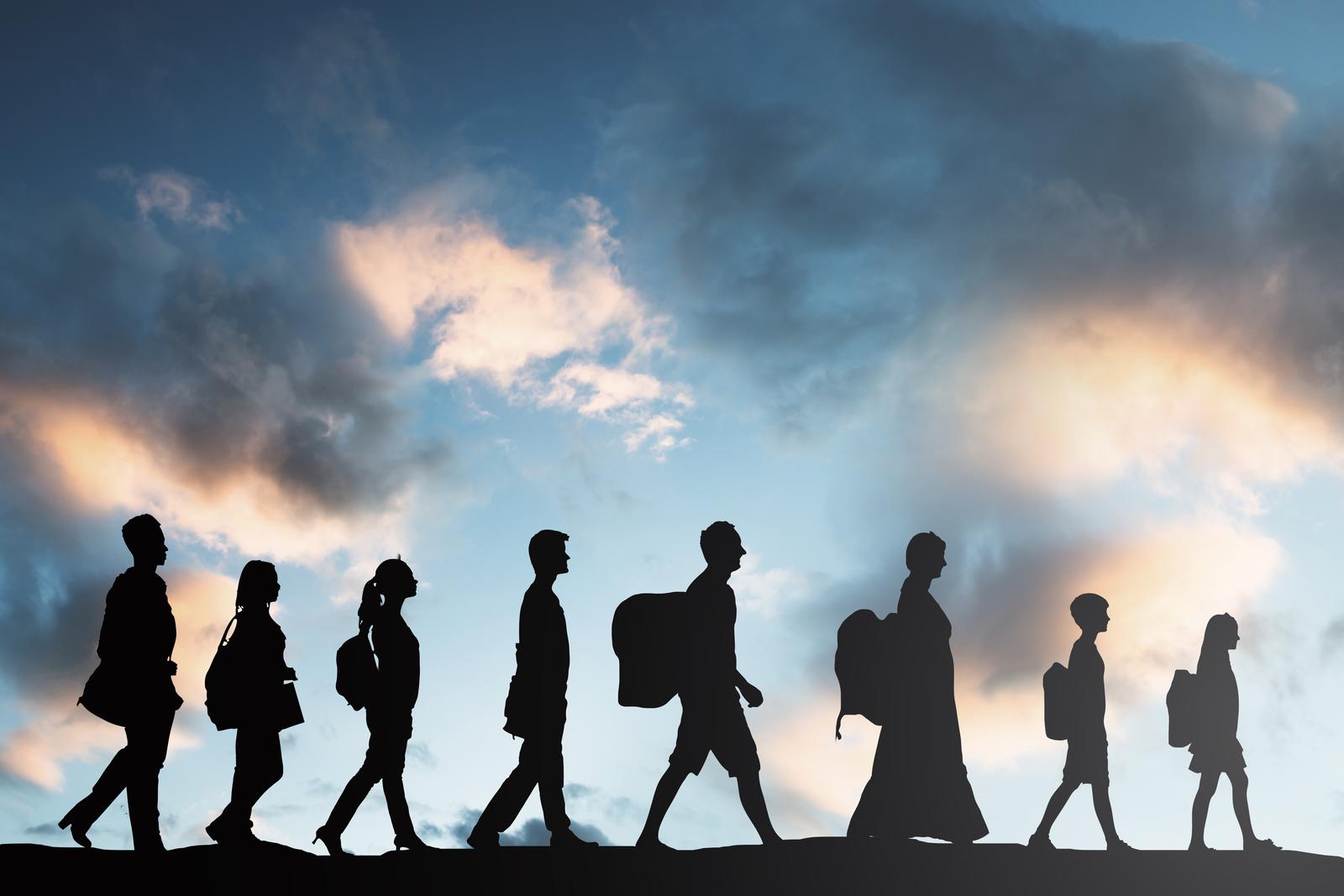 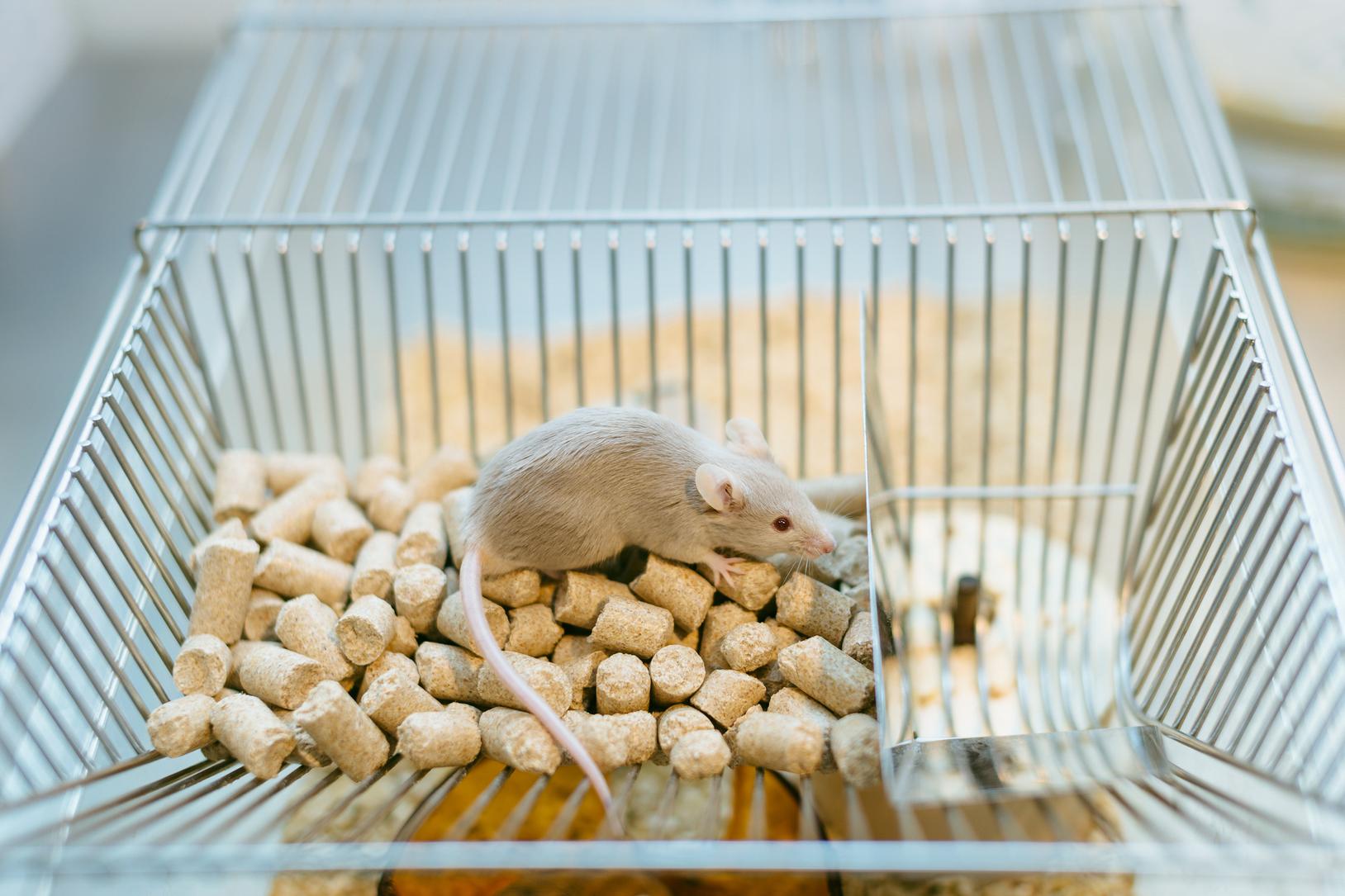 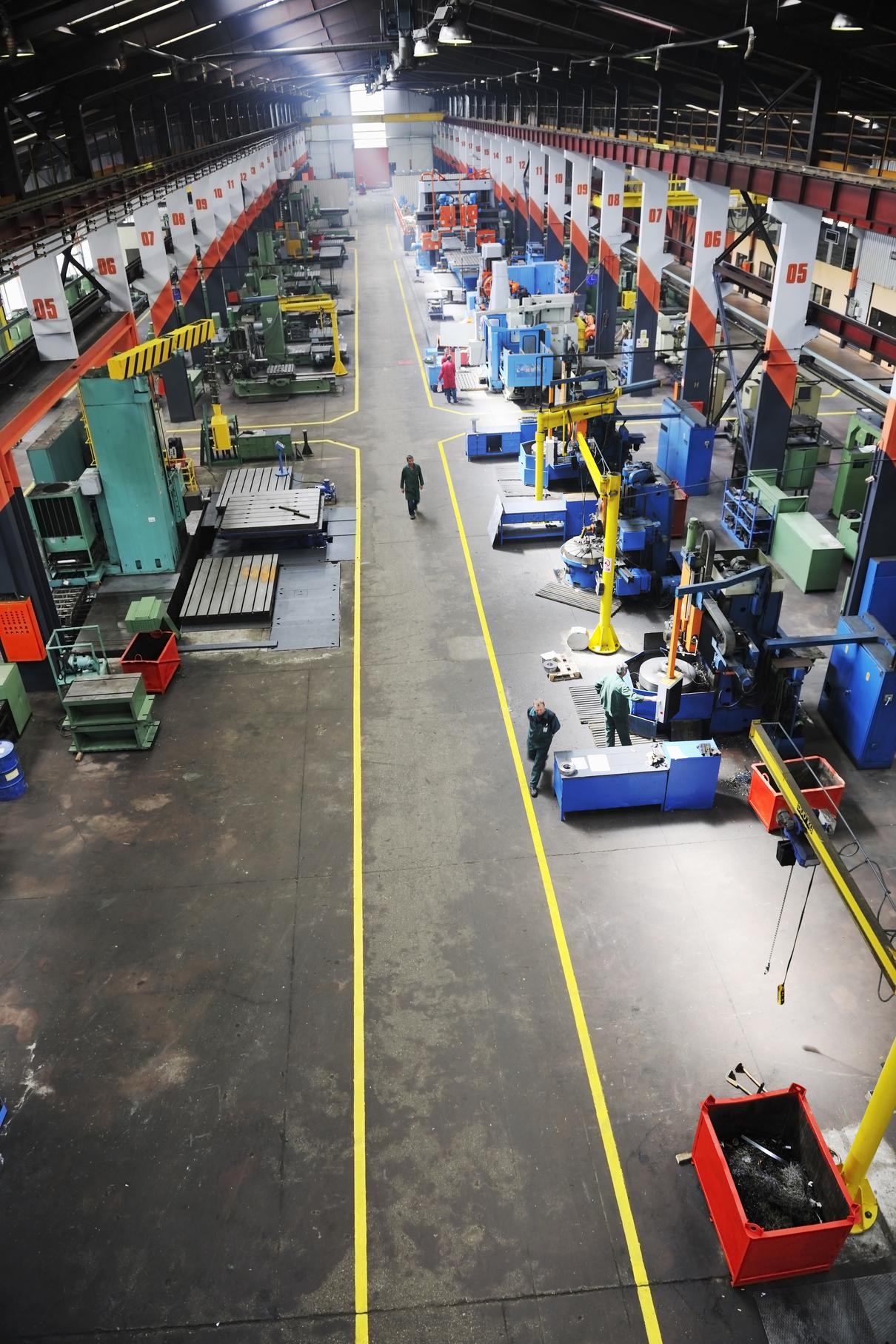 THE RISE IN MANUFACTURING
Efficiency & Productivity

Pressure to create future employees

Industry characteristics 
as models for schools
Chapter 2 | A Brief History of Grading
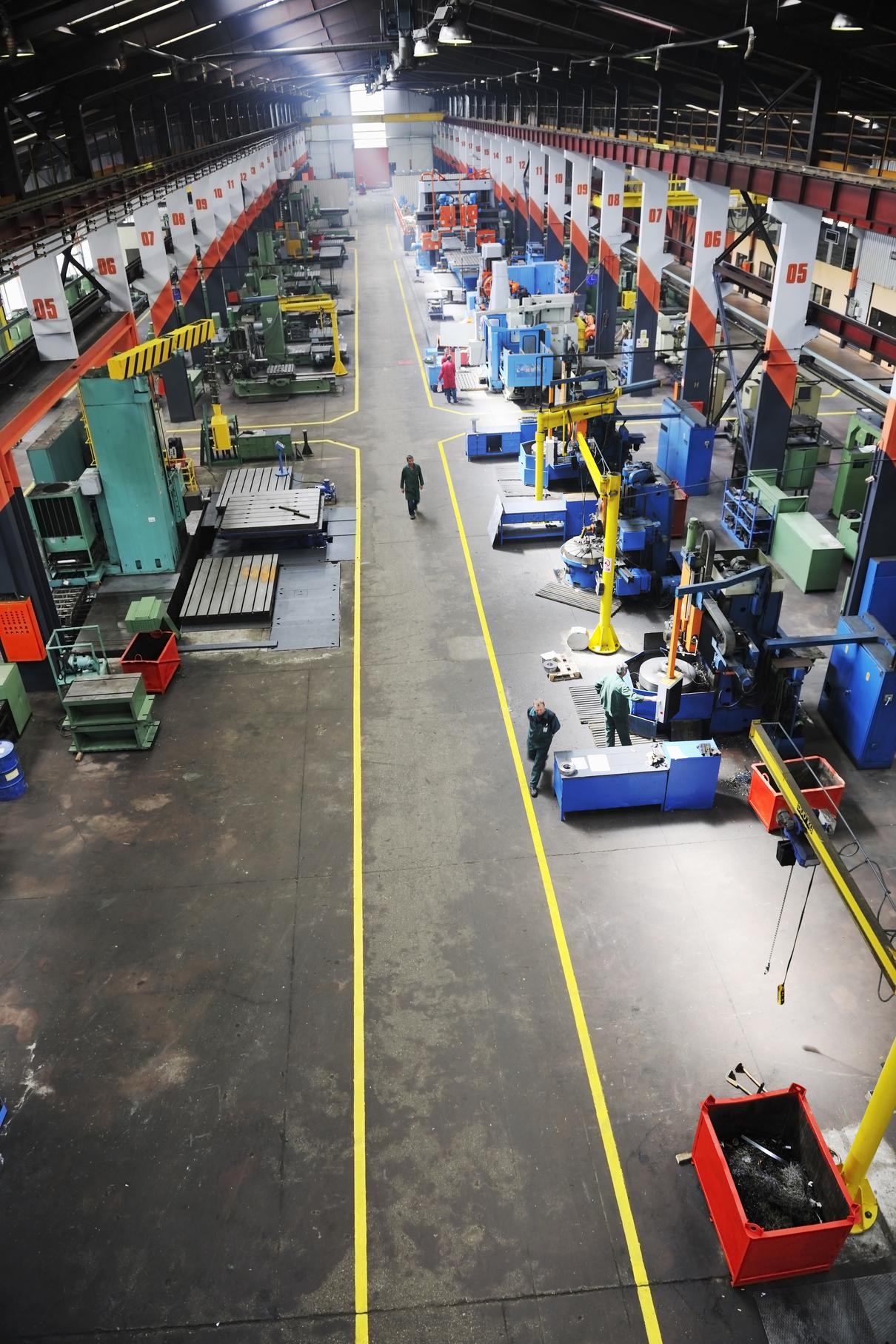 "There was also a cultural veneration for the power and productivity of factories, which persuaded policy makers to incorporate characteristics of industry–specialization, chain of command, timed routines, and efficiencies–into public institutions, including schools" (Feldman, 19).
Chapter 2 | A Brief History of Grading
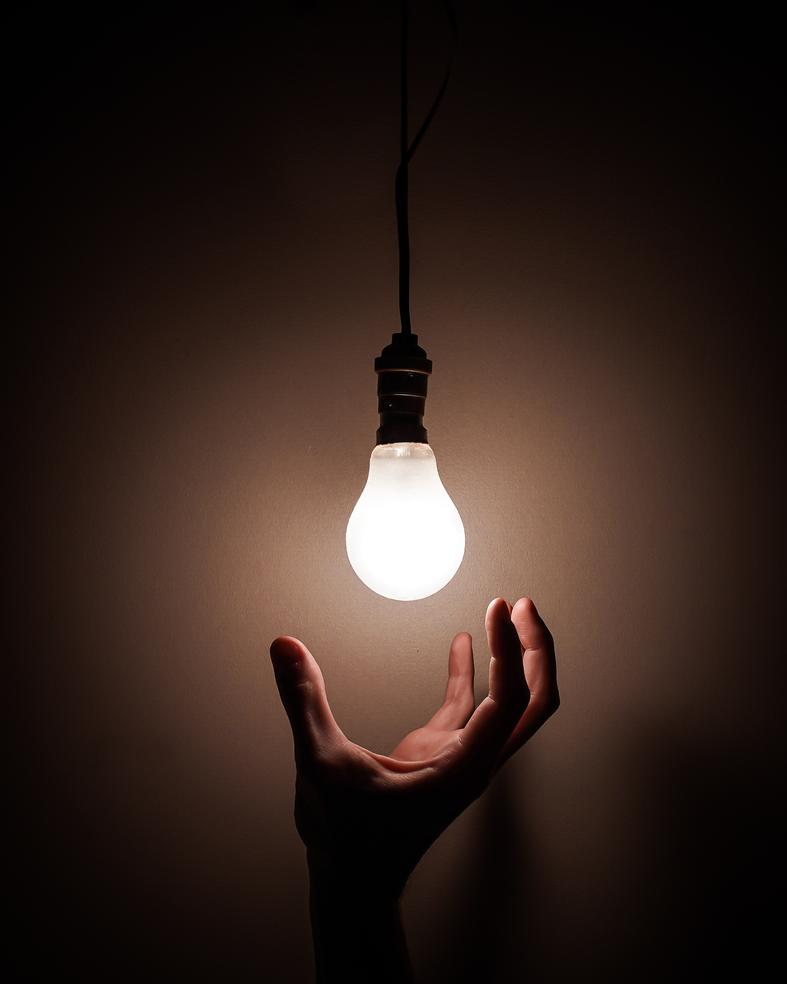 PROGRESSIVE EDUCATORS
Universal--open to all

Common Curriculum

Elevate social & economic position

Support moral development
Chapter 2 | A Brief History of Grading
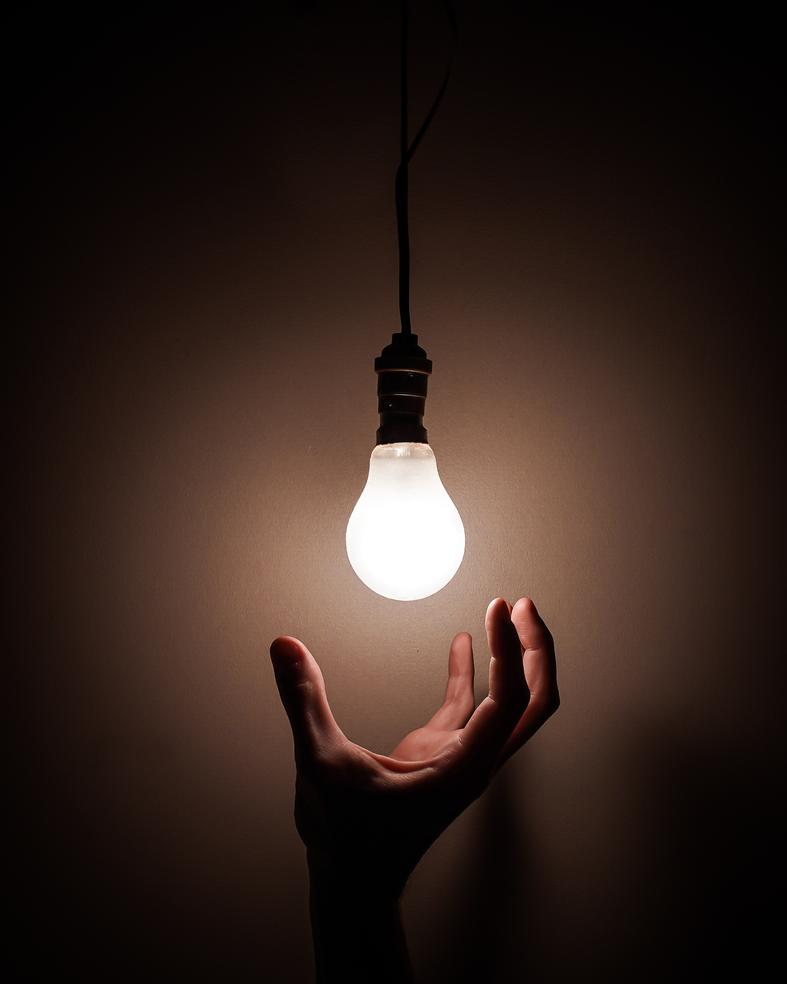 "In the end, although Dewey's vision of schools-as-democratic-engine provided overarching rhetoric about schools, it was often eclipsed by the vision of schools-as-training-ground." (Feldman, 19).
Chapter 2 | A Brief History of Grading
MIGRATION & IMMIGRATION
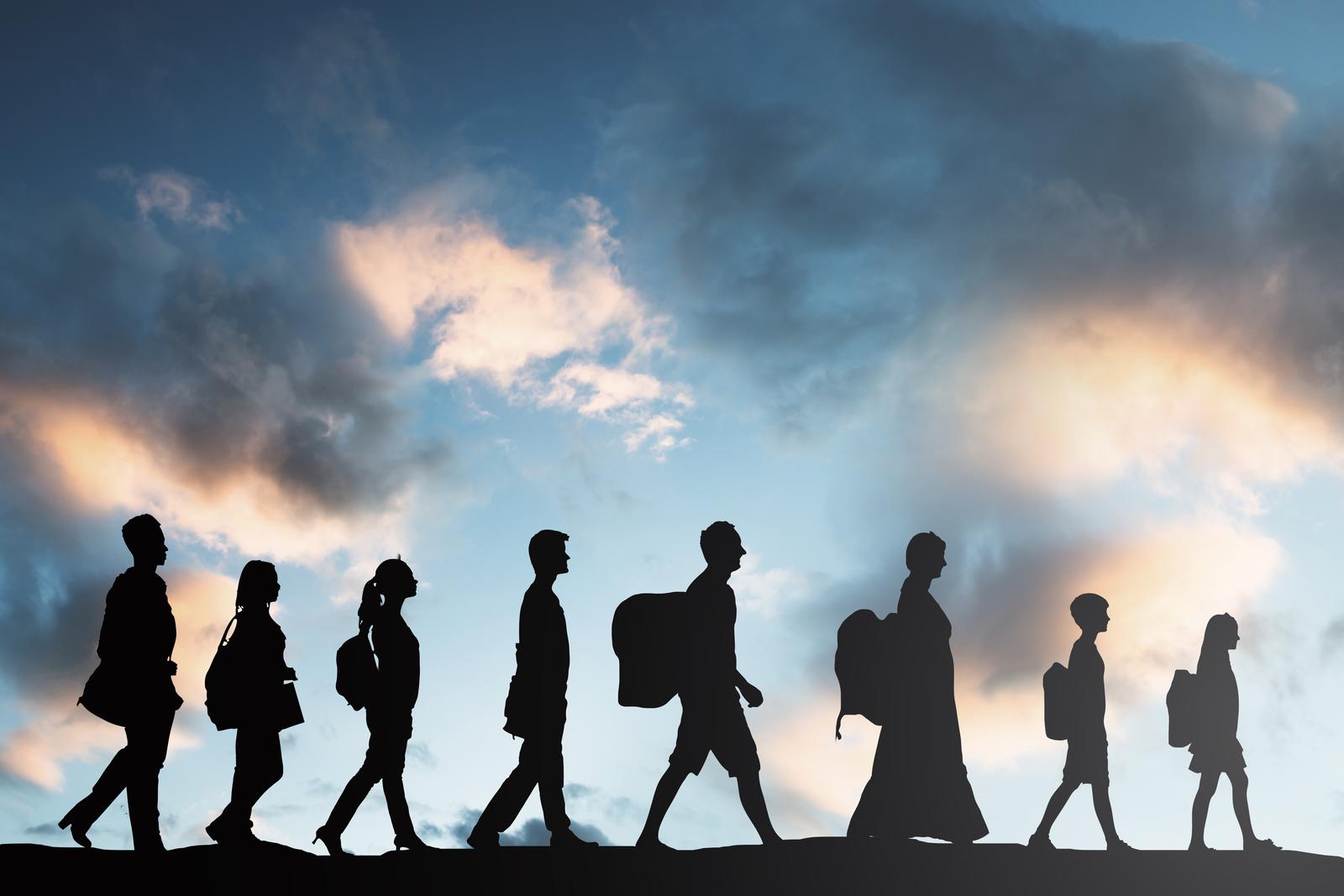 Moves from rural living to cities 
w/ factory jobs & transportation

Massive wave of immigrants
from Western & then Eastern Europe
Chapter 2 | A Brief History of Grading
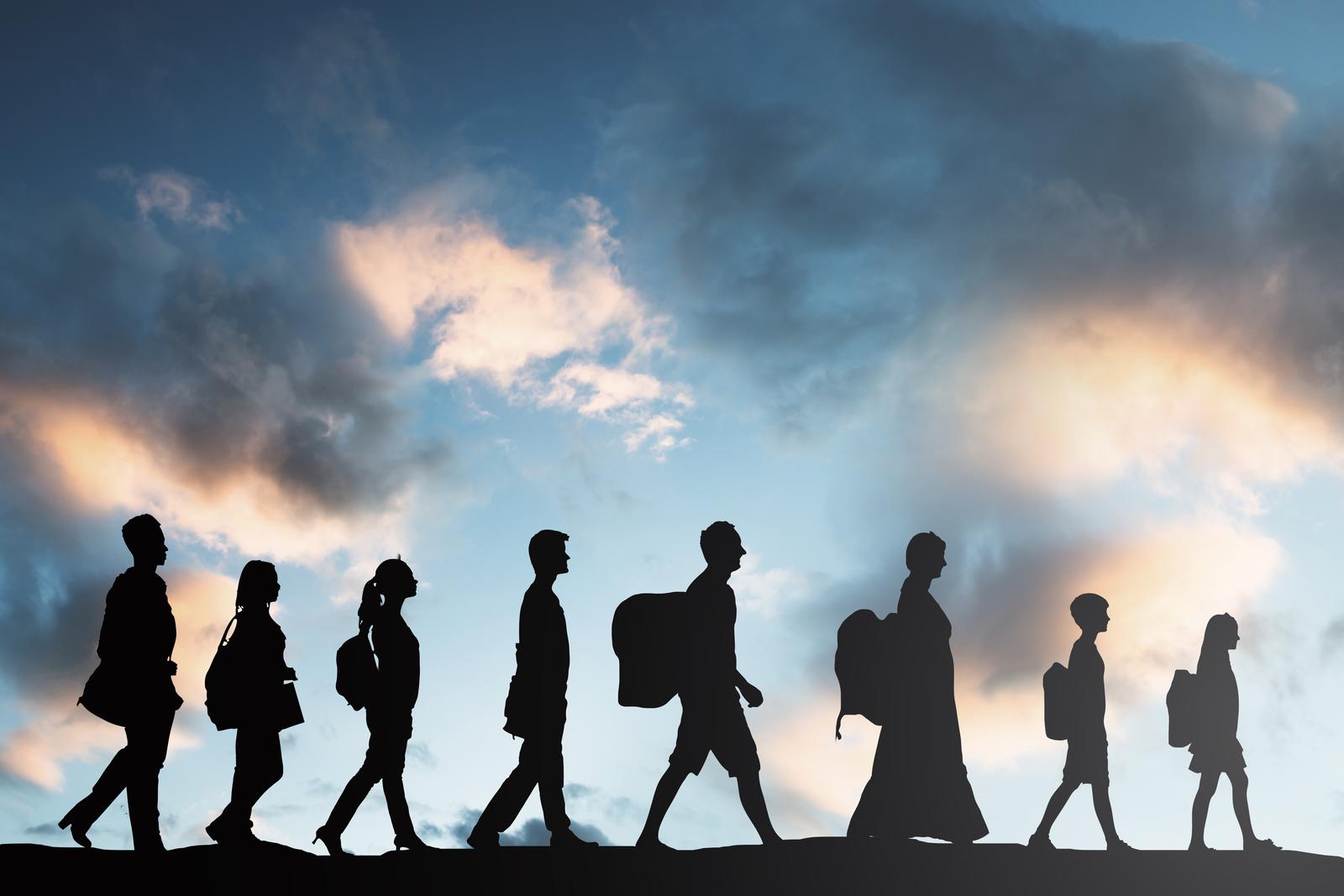 "While in 1820 there were only four U.S. cities of populations over 25,000 people, four decades later, thirty-five cities had populations of over 25,000, with nine cities of over 100,000. Clearly, the radical changes in the student population couldn't help but profoundly 
affect schools" (Feldman, 19).
Chapter 2 | A Brief History of Grading
INTELLIGENCE TESTING & CATEGORIZATION
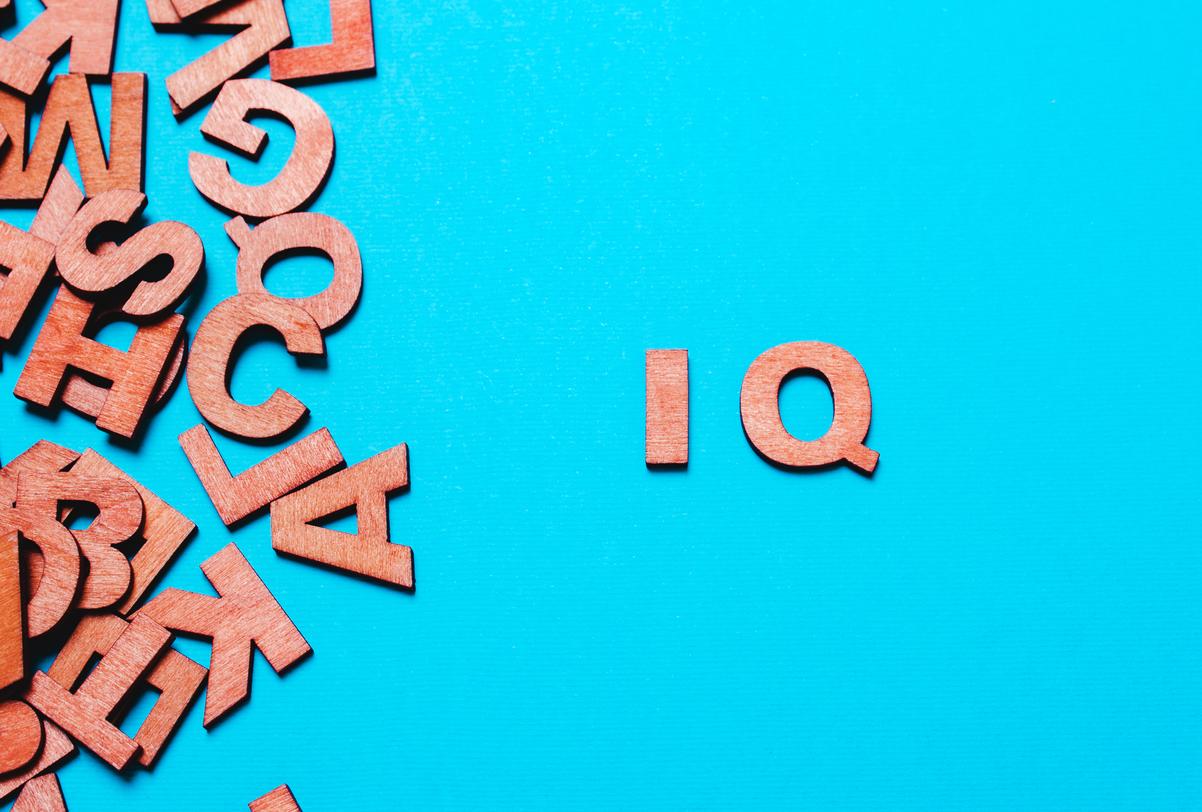 "Natural intelligence" theories

Skull size

IQ tests believed to asses
intellectual character/disposition
& "justify" racist beliefs.
Chapter 2 | A Brief History of Grading
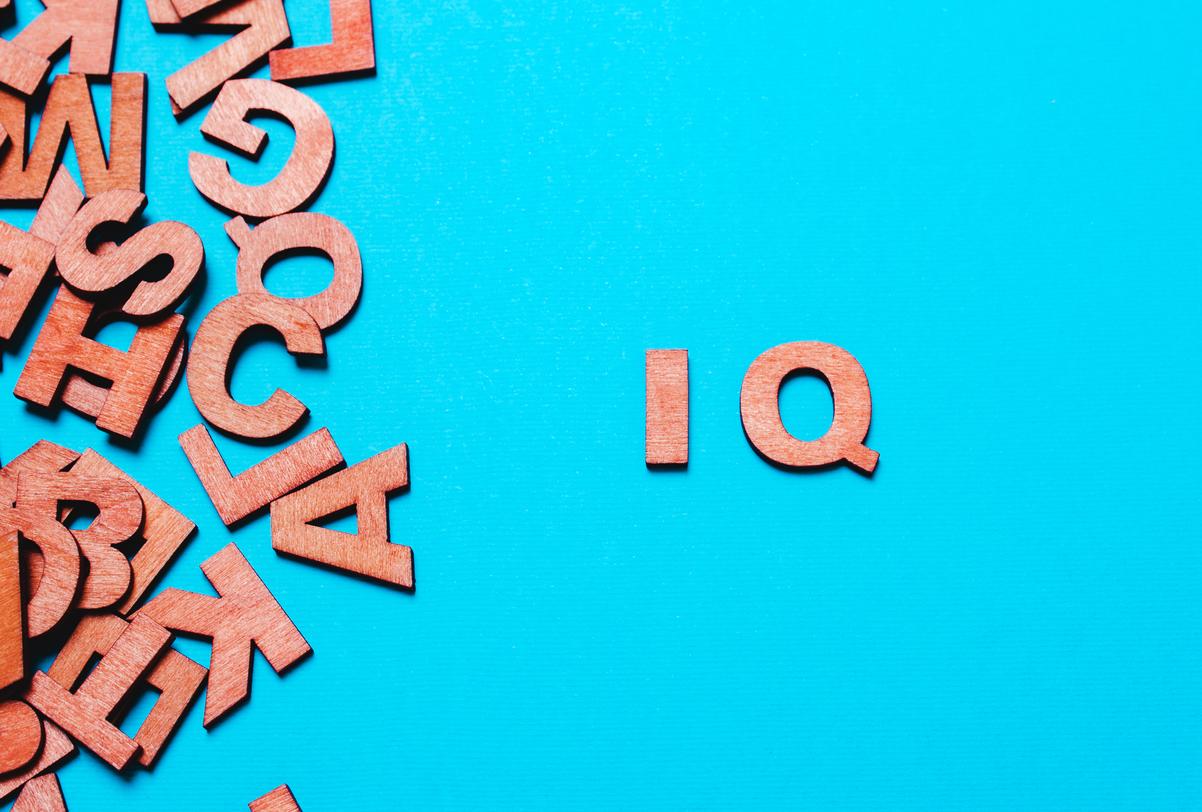 "Higher scores among white, wealthy Protestants and lower scores among immigrant groups and African Americans were used both to affirm the idea of the United States as a meritocracy and to reinforce the validity of the existing hierarchy" (Feldman, 20).
Chapter 2 | A Brief History of Grading
BEHAVIORISM
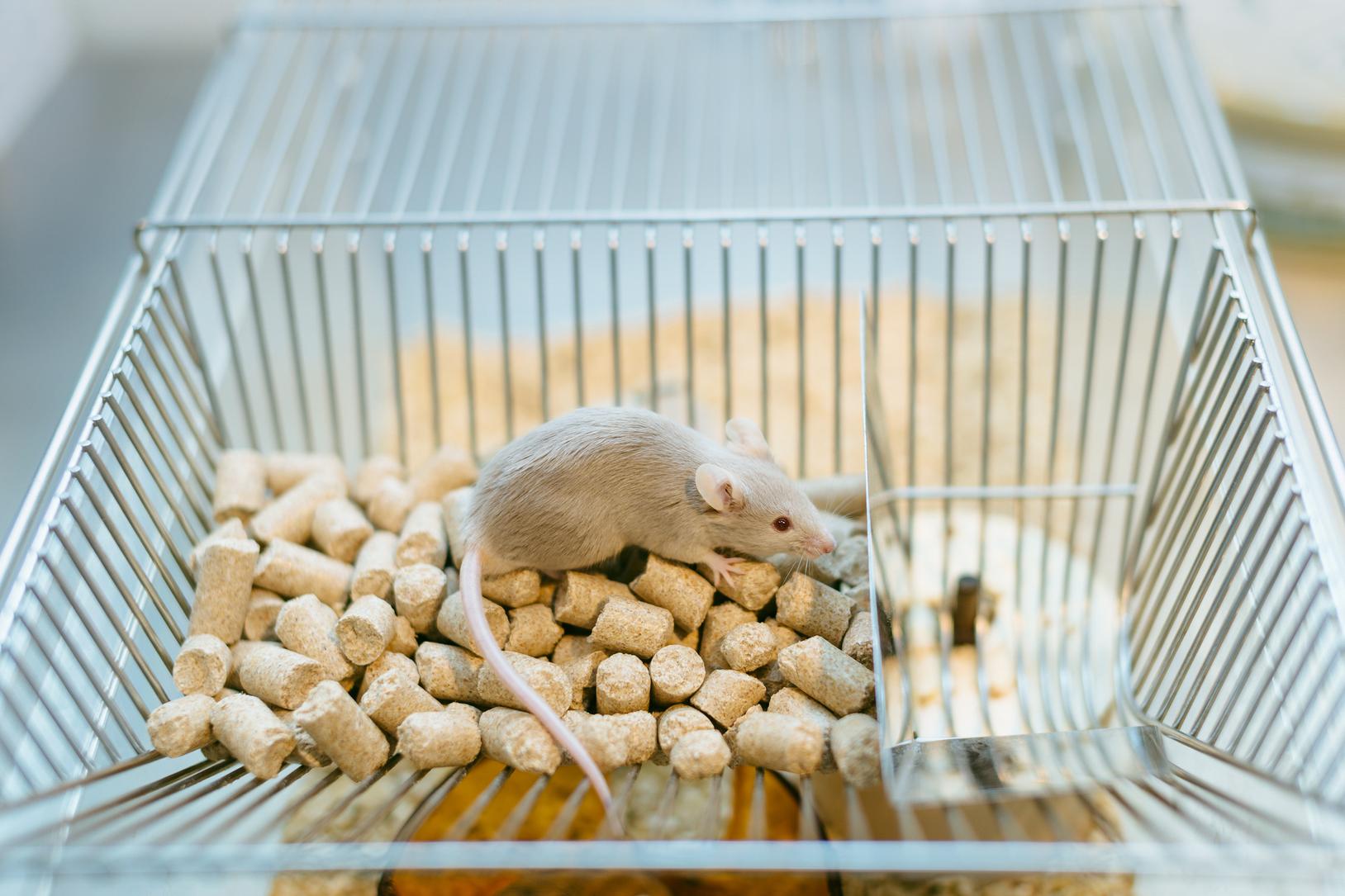 Human behavior is the result of external stimuli

B.F. Skinner rat experiments
"operant conditioning"
Chapter 2 | A Brief History of Grading
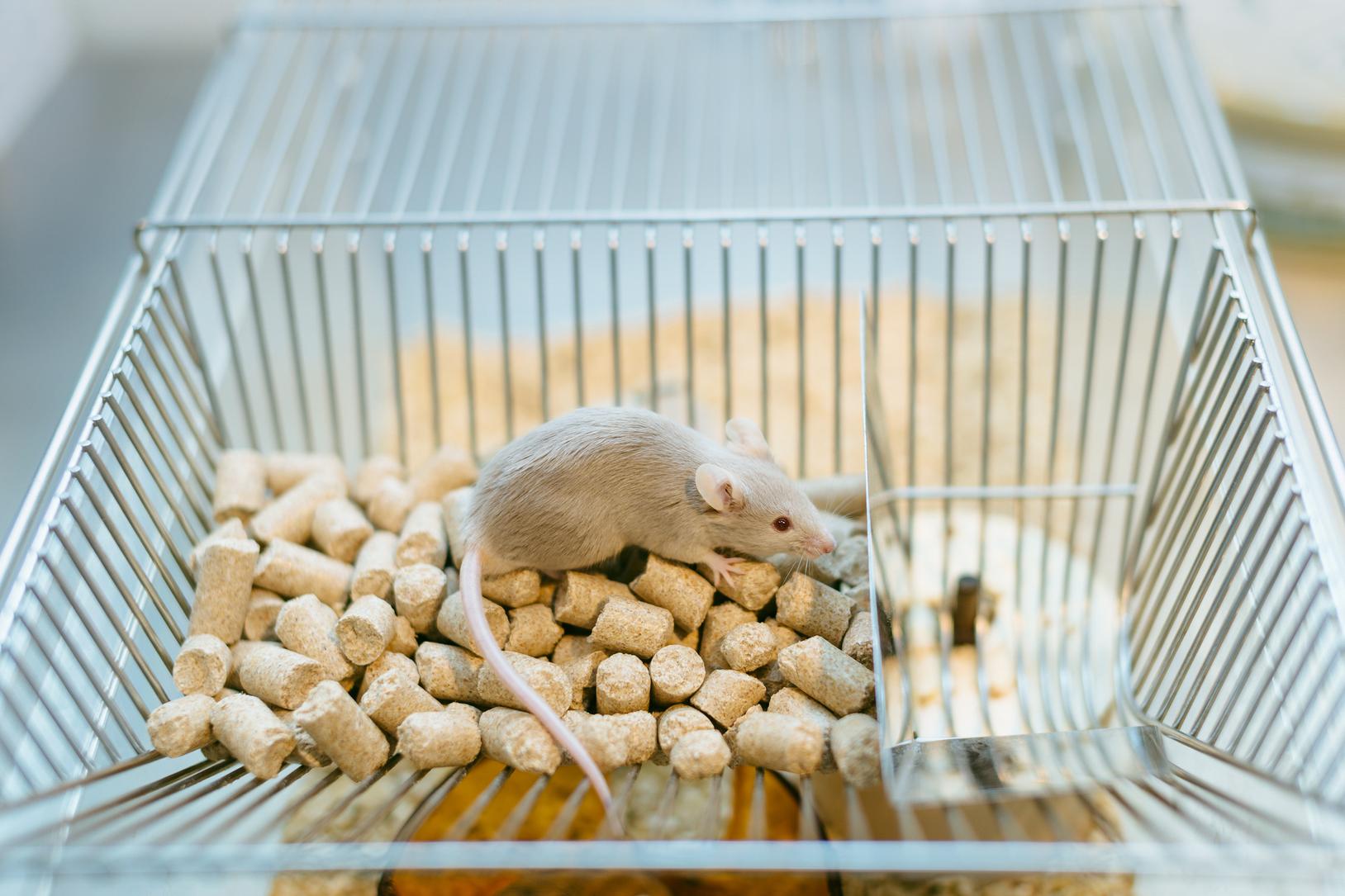 "This theory of learning–that humans could be taught to act in certain ways through extrinsic reinforcement or consequences–became wildly popular in schools and factories" (Feldman, 20).
Chapter 2 | A Brief History of Grading
The rise of manufacturing
Intelligence testing 
& categorization
Progressive Educators
Migration & Immigration
Behaviorism
Over the past 
100 years
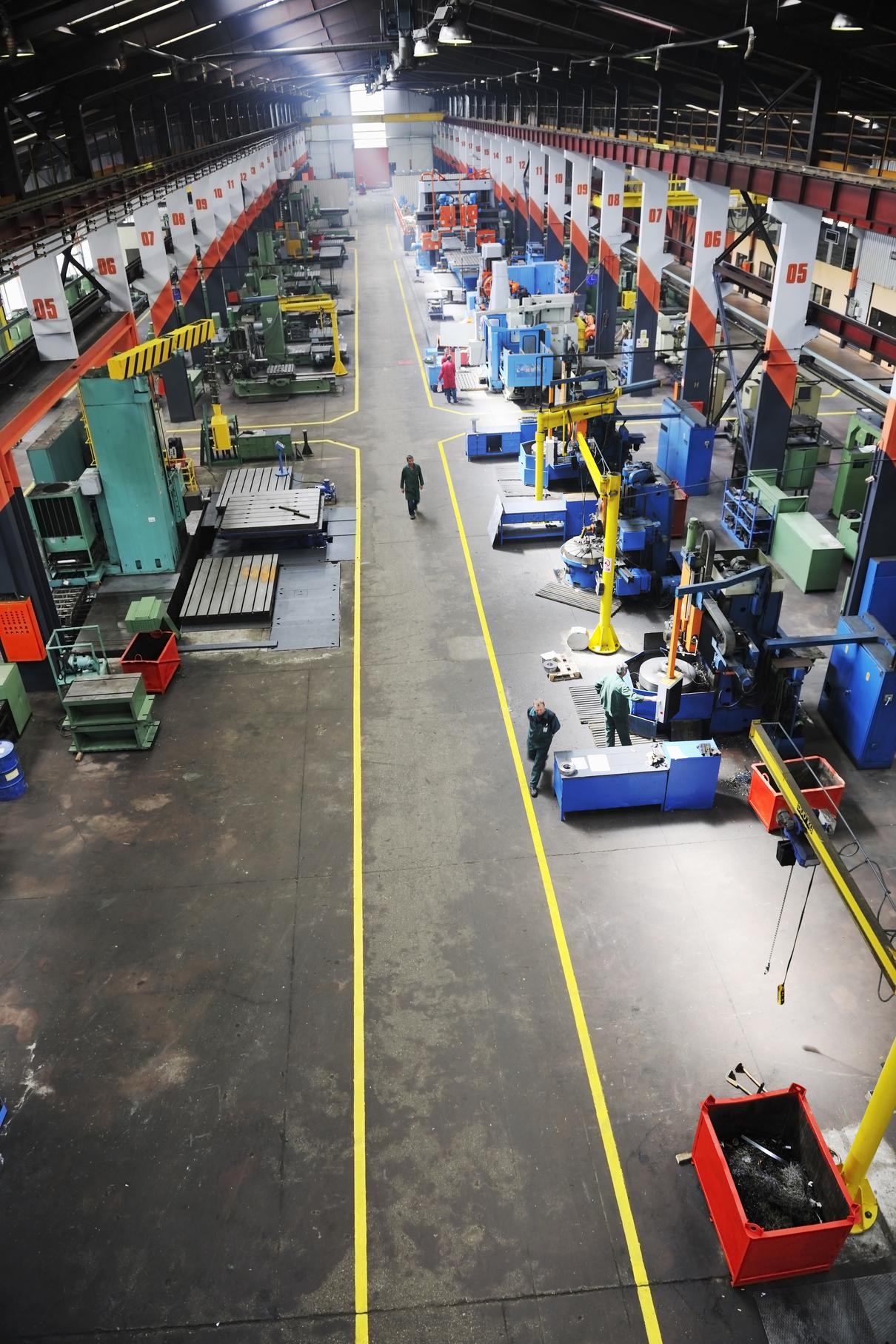 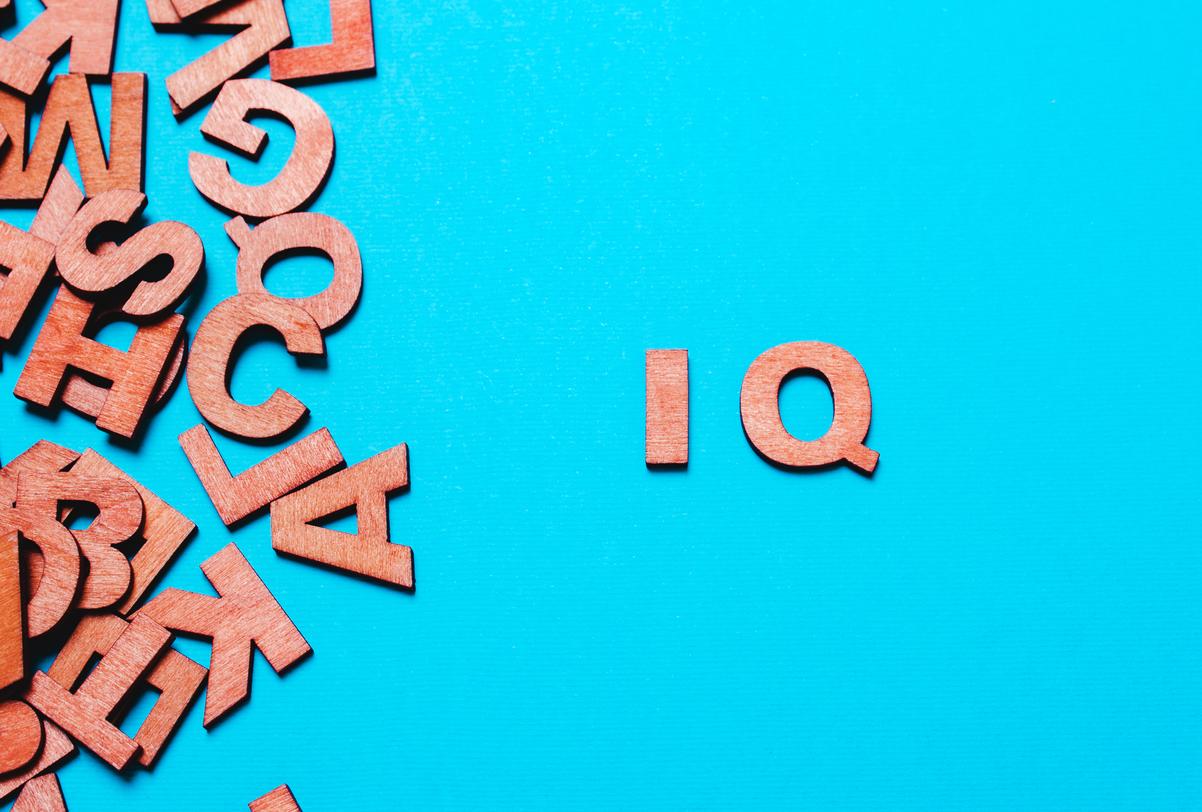 HOW DID 
THESE CHANGES CHANGE SCHOOLS?
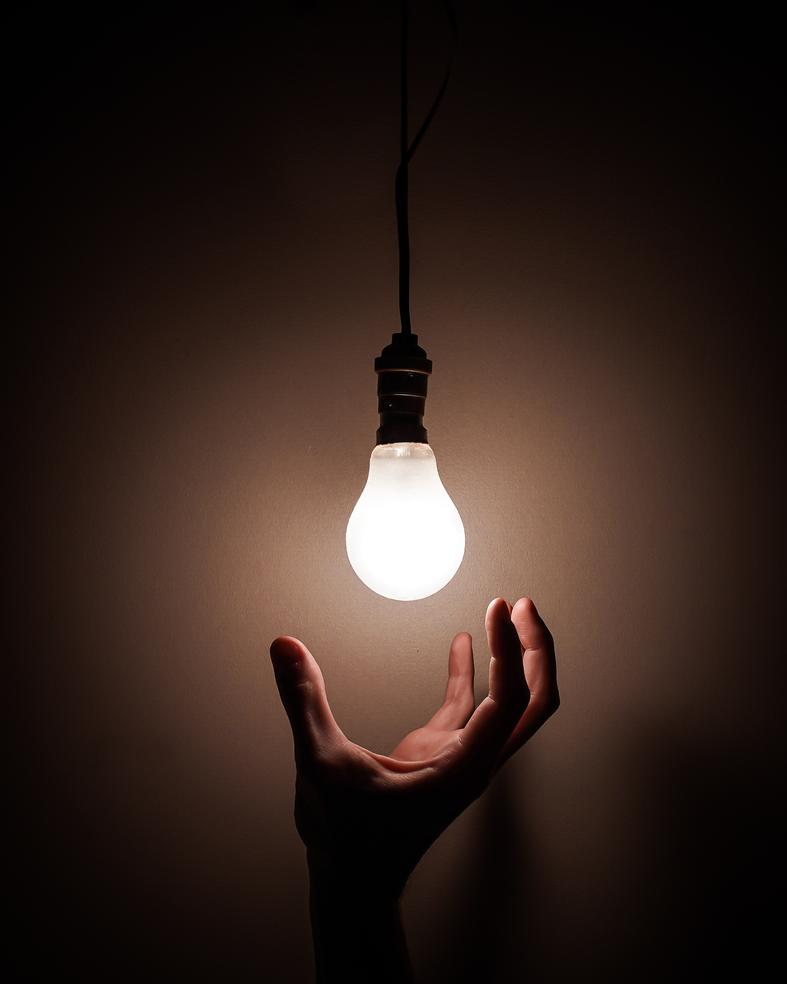 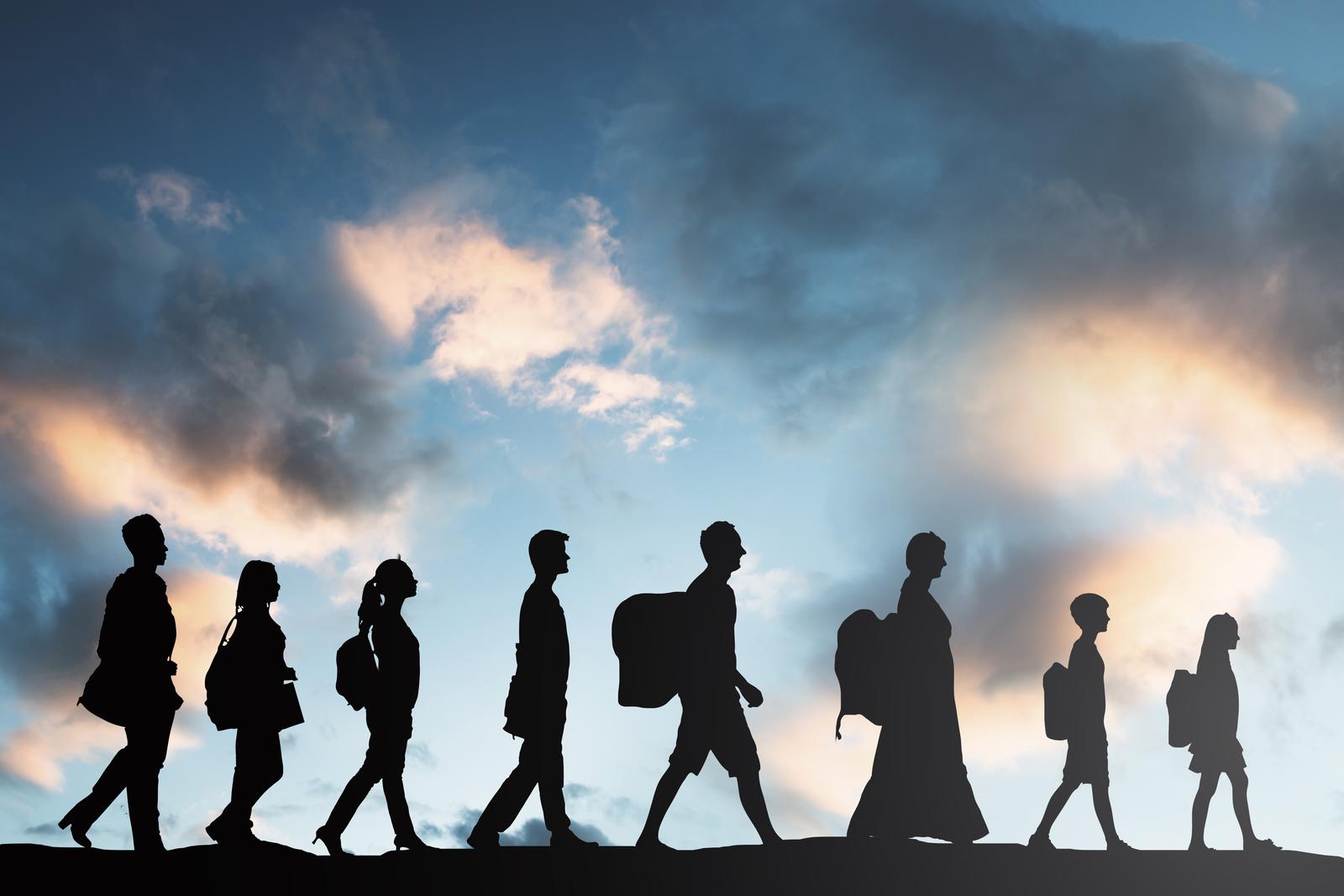 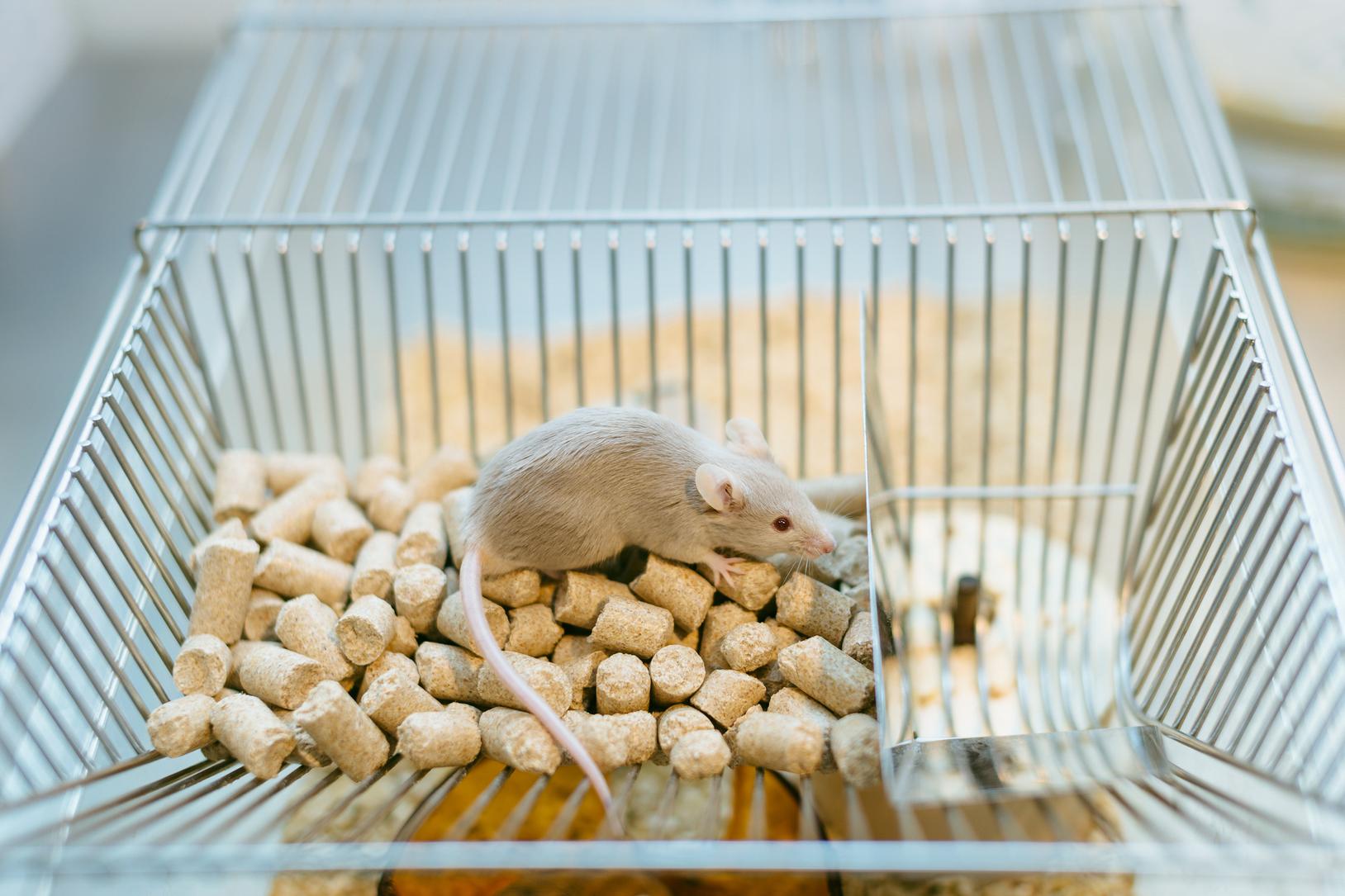 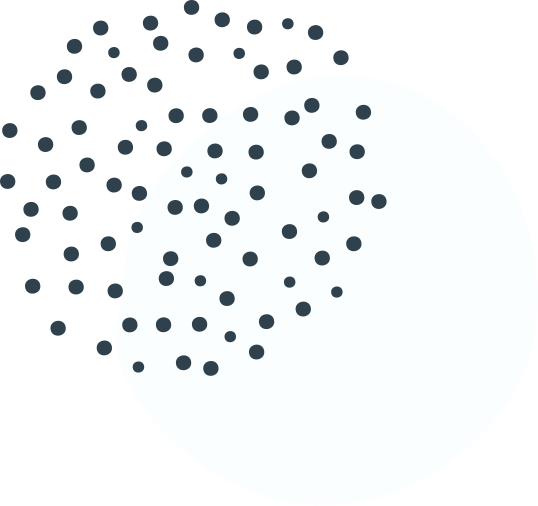 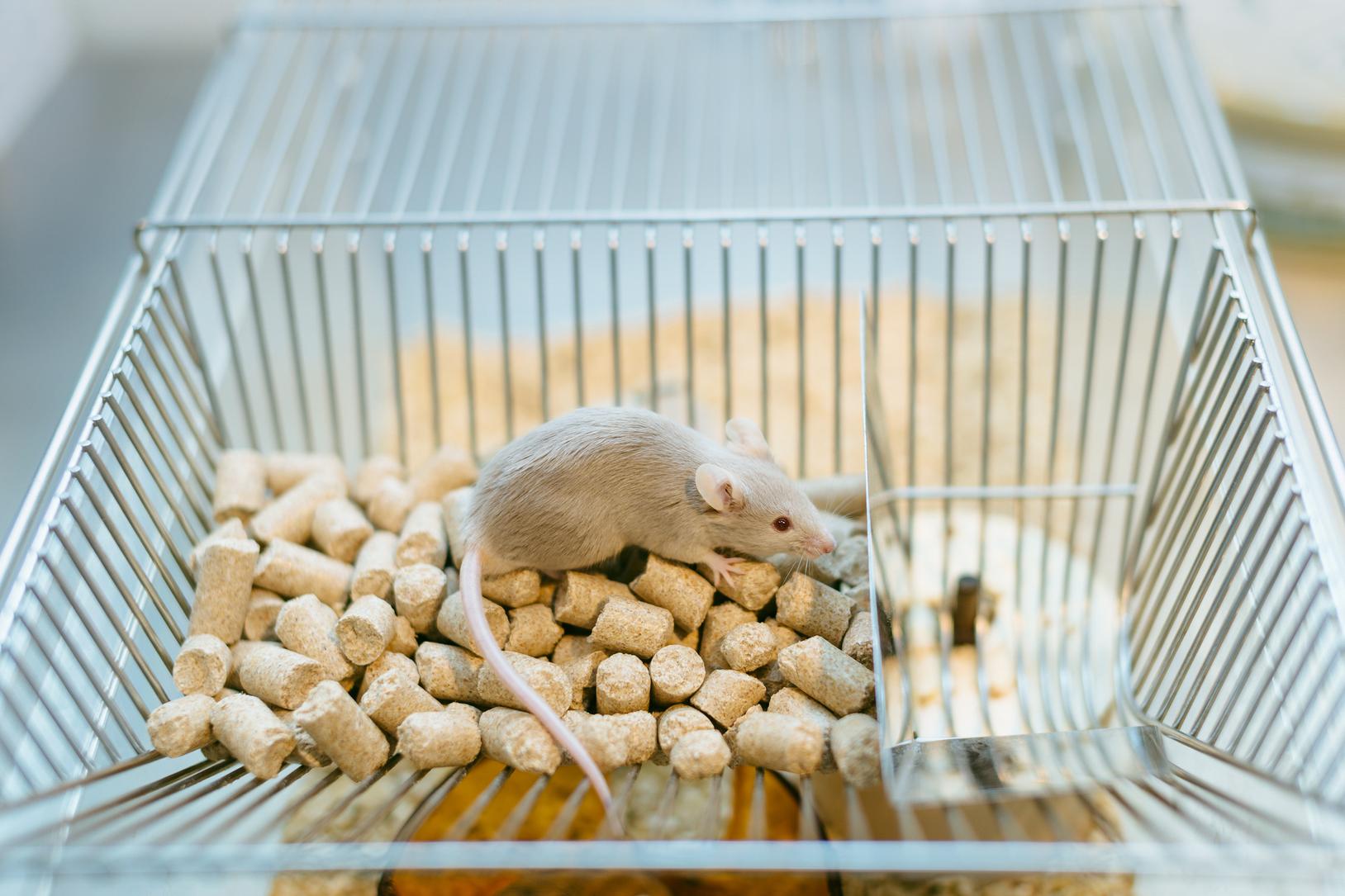 19th Century
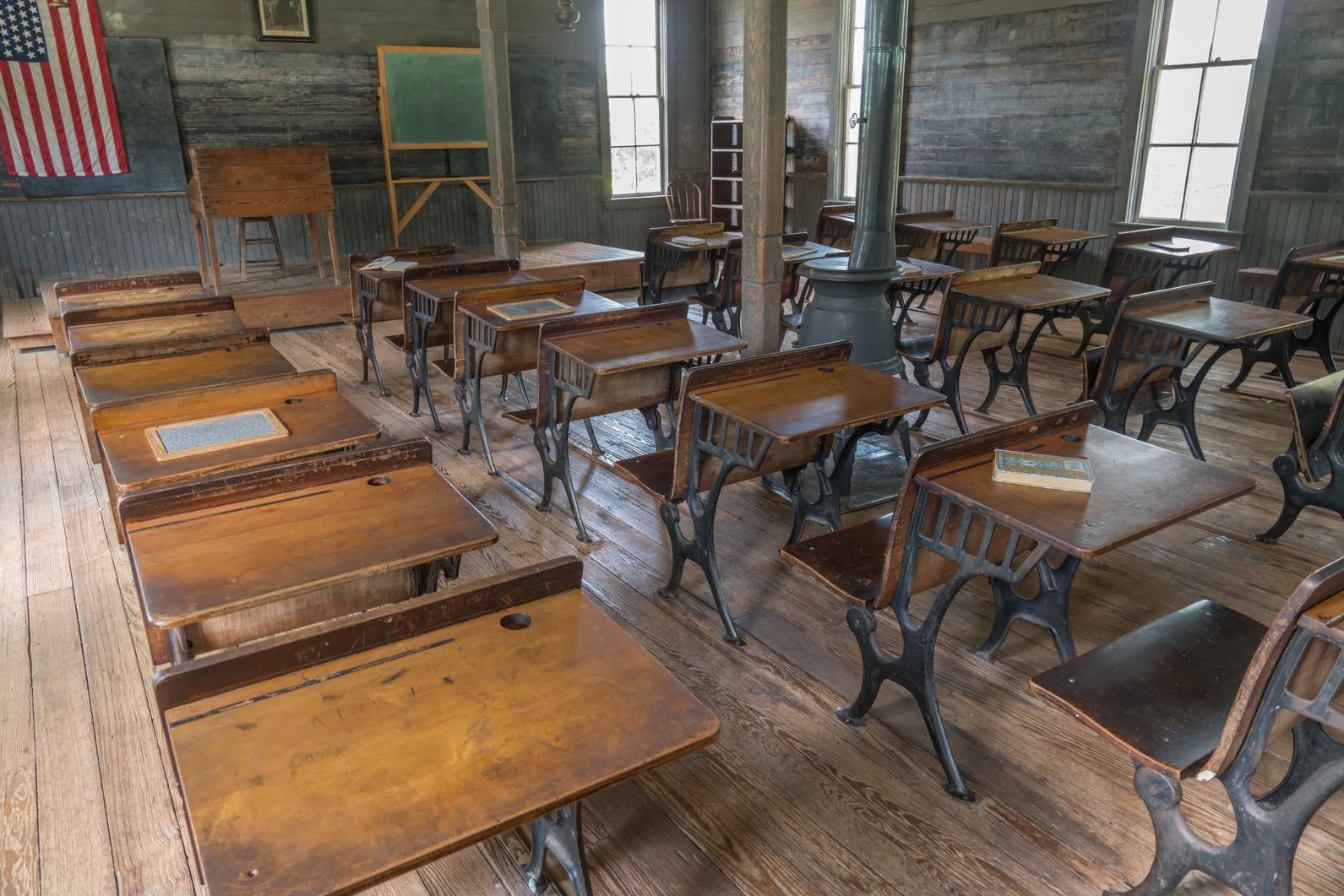 Obedience
1 room school house
Teacher/student familiarity
Narrative reports to families
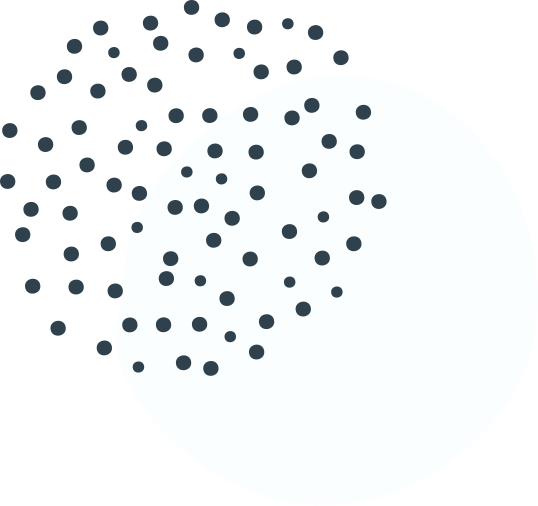 19th & 20th Century
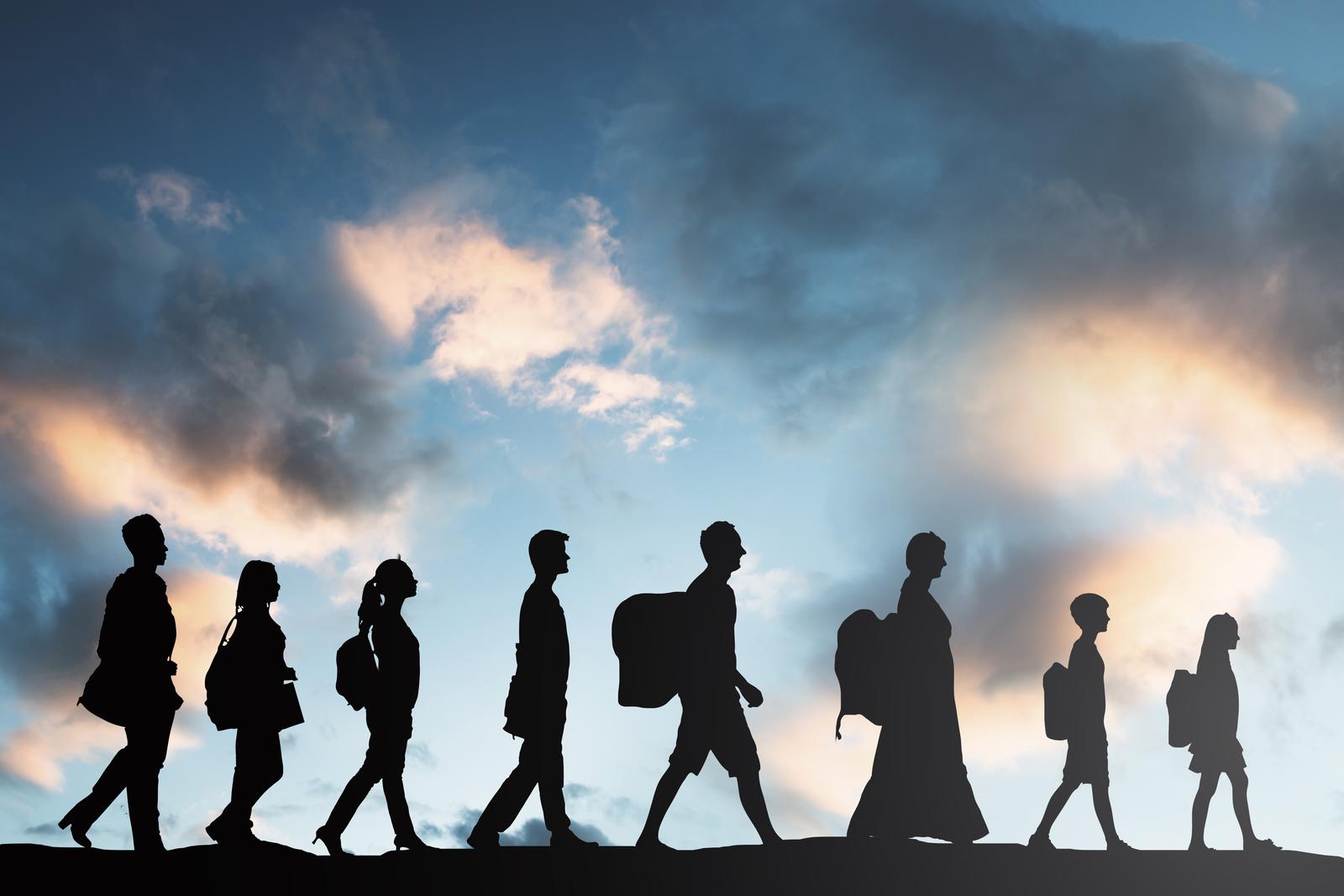 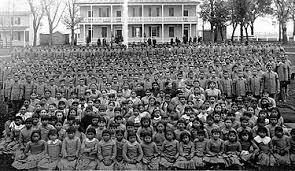 Assimilation
Training immigrants to be "Americans"

Native American children placed in boarding schools
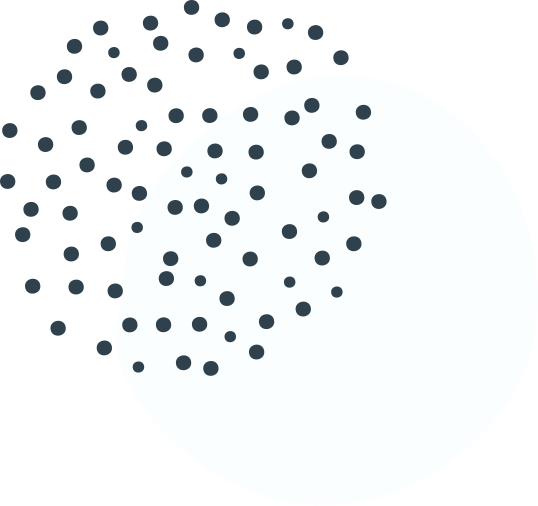 A little detour
The idea of an “average man”–early 19th century 
Belgian mathematician, Adolphe Quetelet.
Average=Perfection

Francis Galton–divided humankind into 14 classes
From “Imbeciles” through “Mediocre” to the “Eminent."
Average=Mediocre
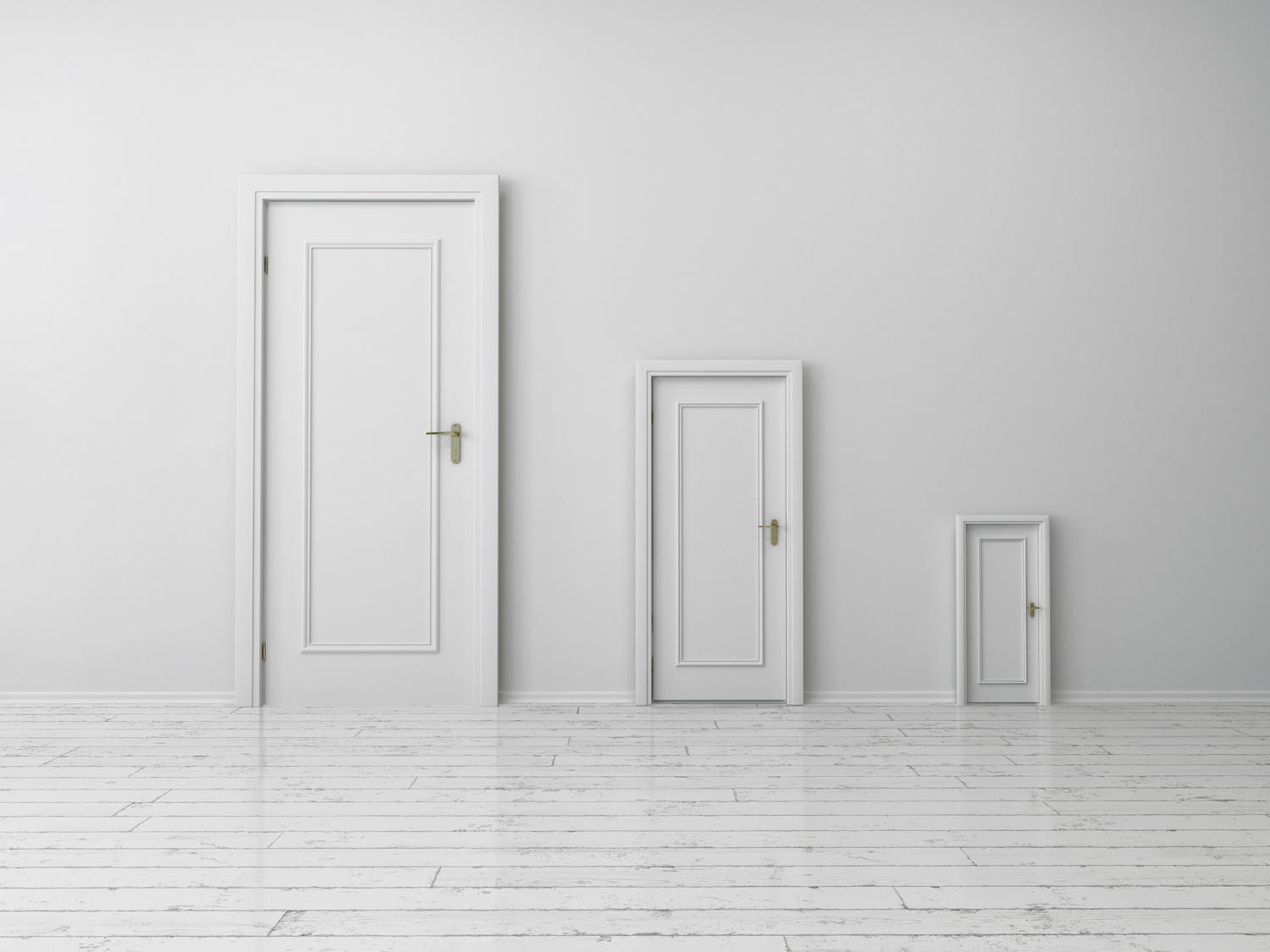 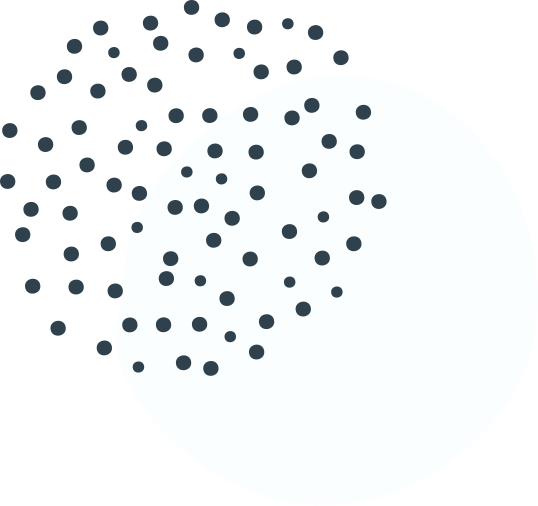 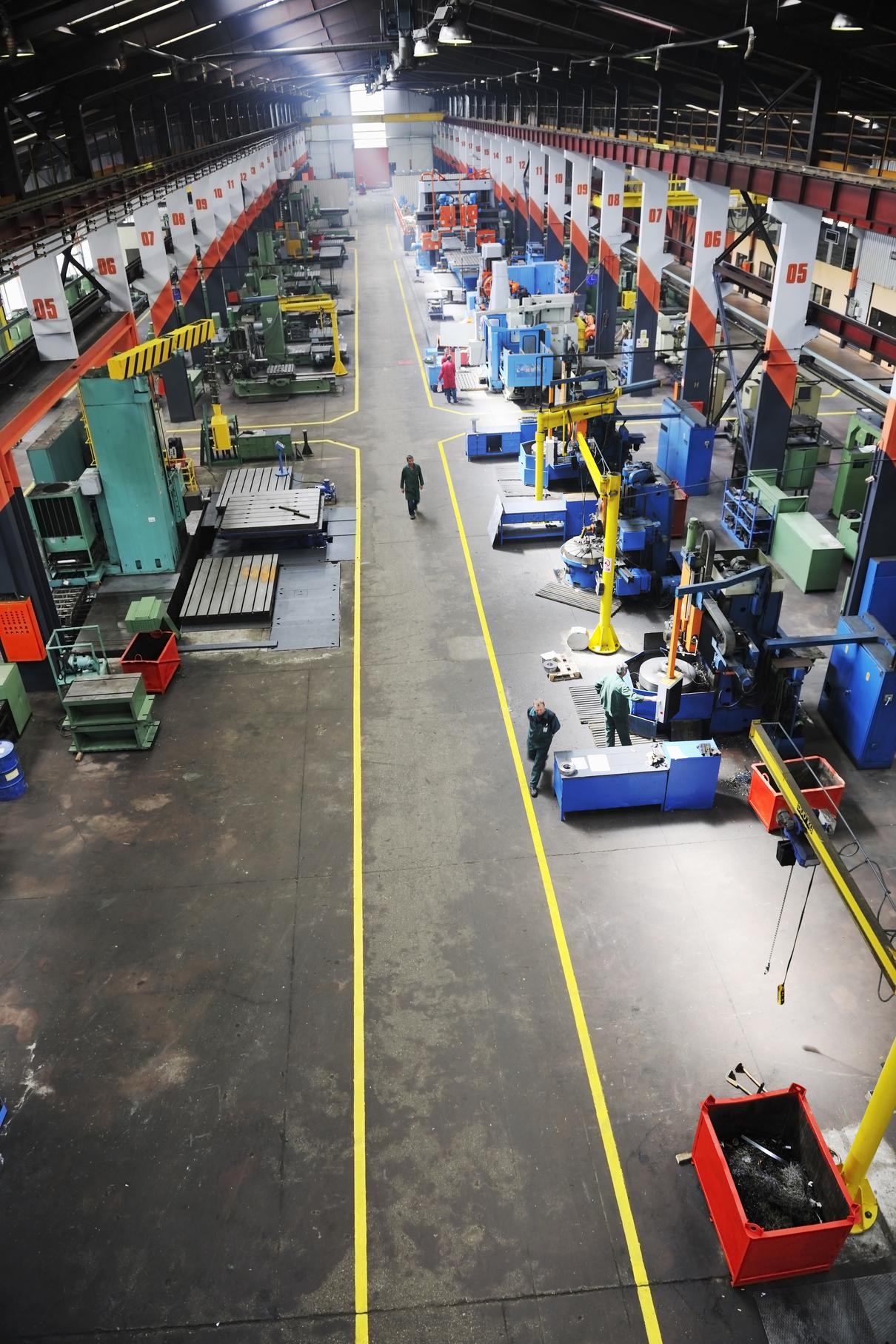 20th Century
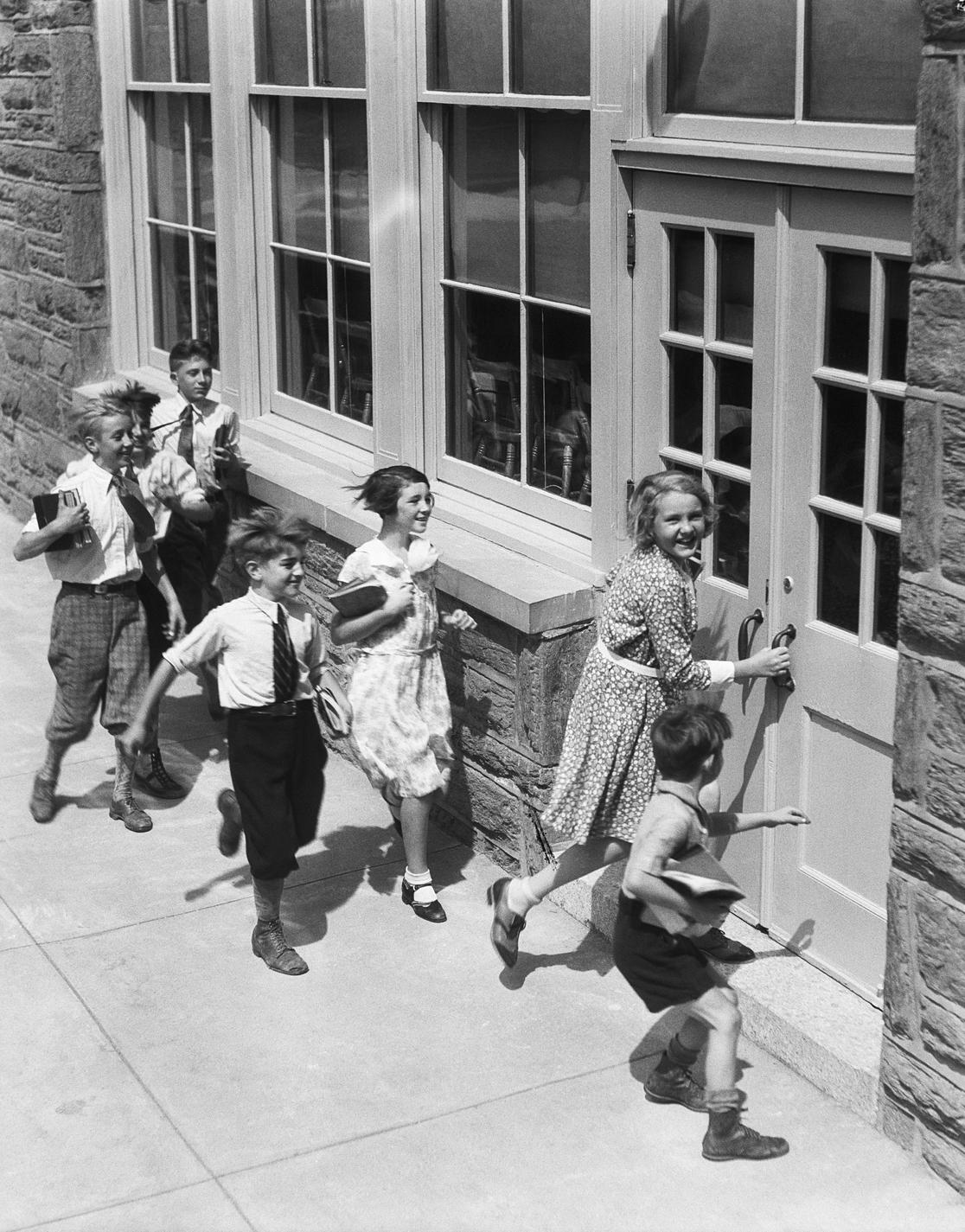 Sorting and Ranking
Larger public schools
Need for efficiency & accountability
Single letter grades A-F
Norm-referenced grades/bell curve
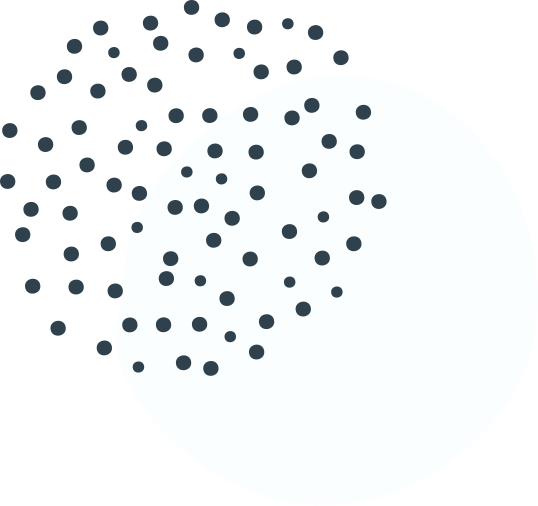 Another detour
William Farish--Cambridge University Tutor
Process more students in less time, make more money.

Created a letter grade system 
modeled after the shoe factory industry 
to label if shoes were "up to grade."
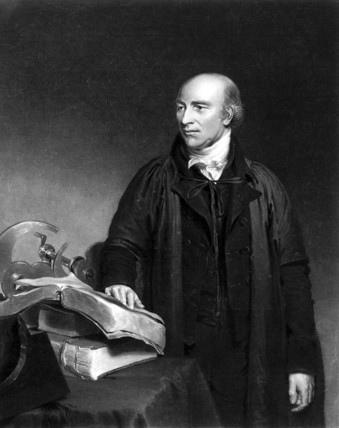 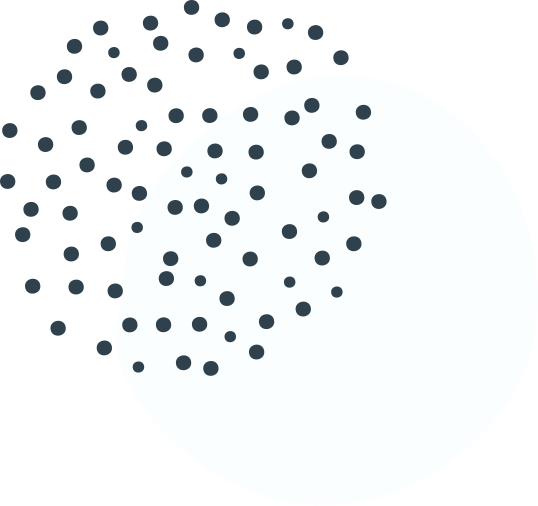 Why no "E"
Mount Holyoke College, Massachusetts–
1st in United States to use letter grades (1887) 

High schools followed suite in early 1900s.

Schools removed the E in the 1930s–worried some might think the E (failure) could equate to an E for excellent.
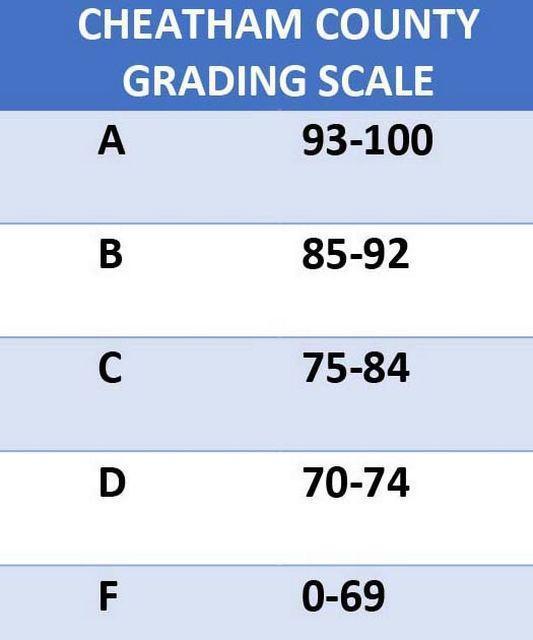 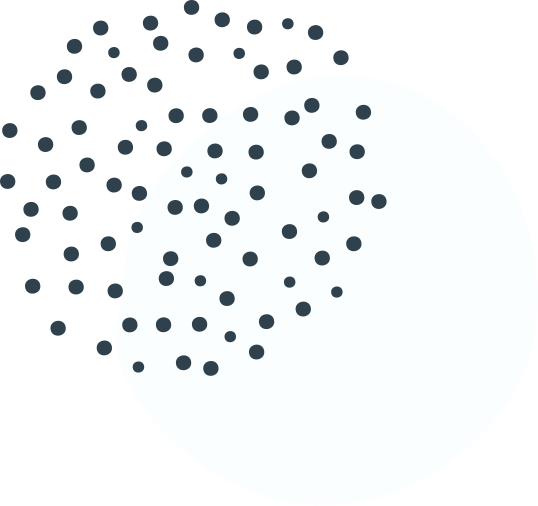 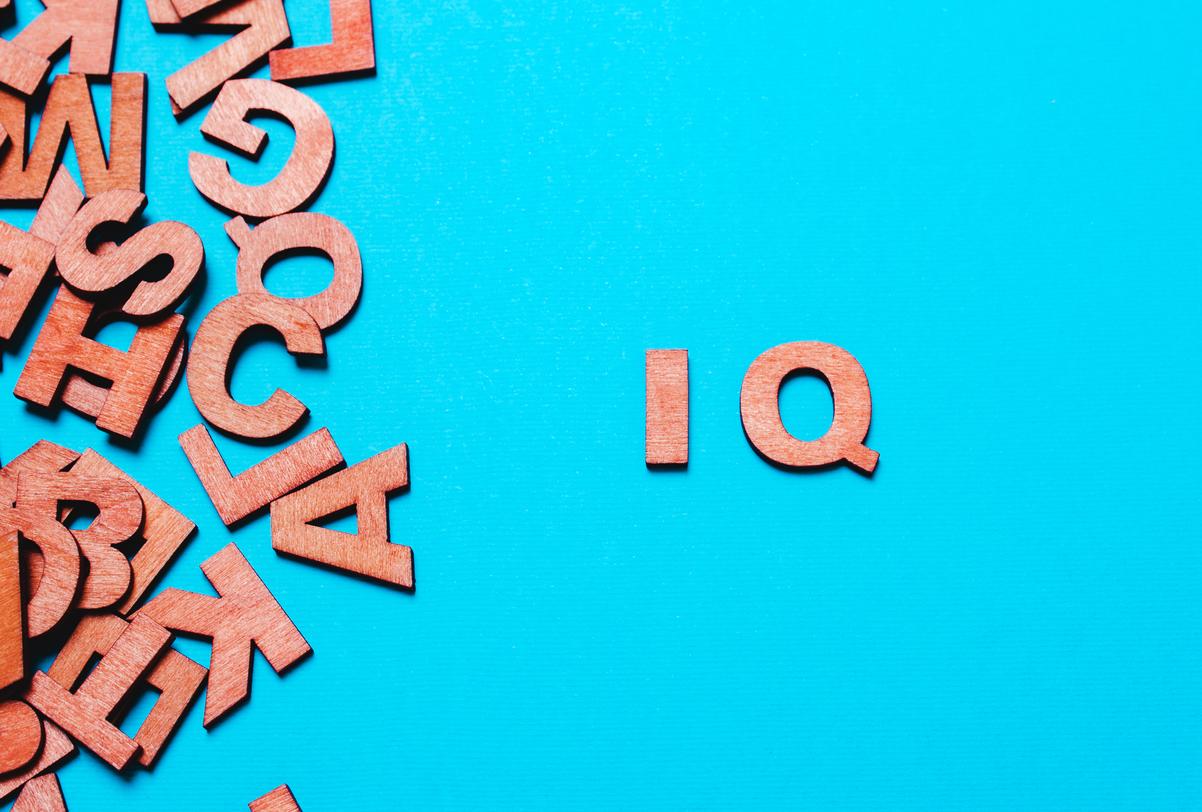 20th Century
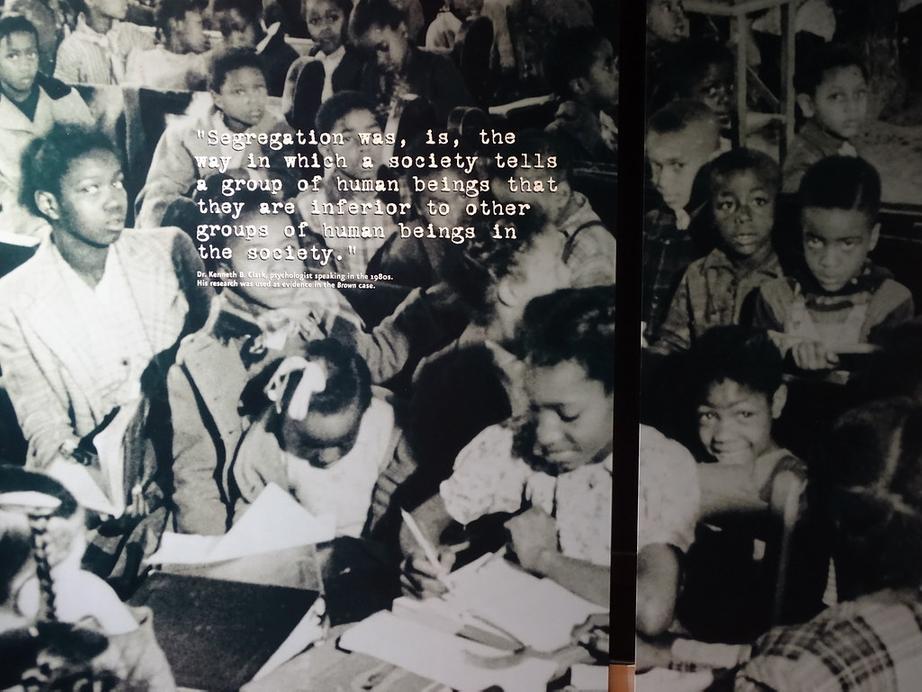 Tracking
IQ tests used in schools
Work track & college track
Socioeconomic & racial hierarchy
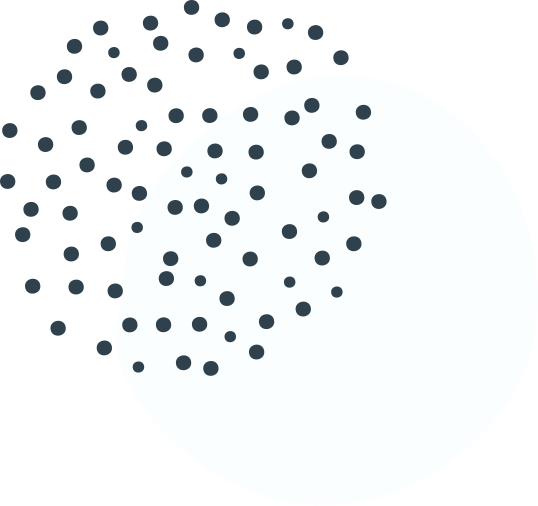 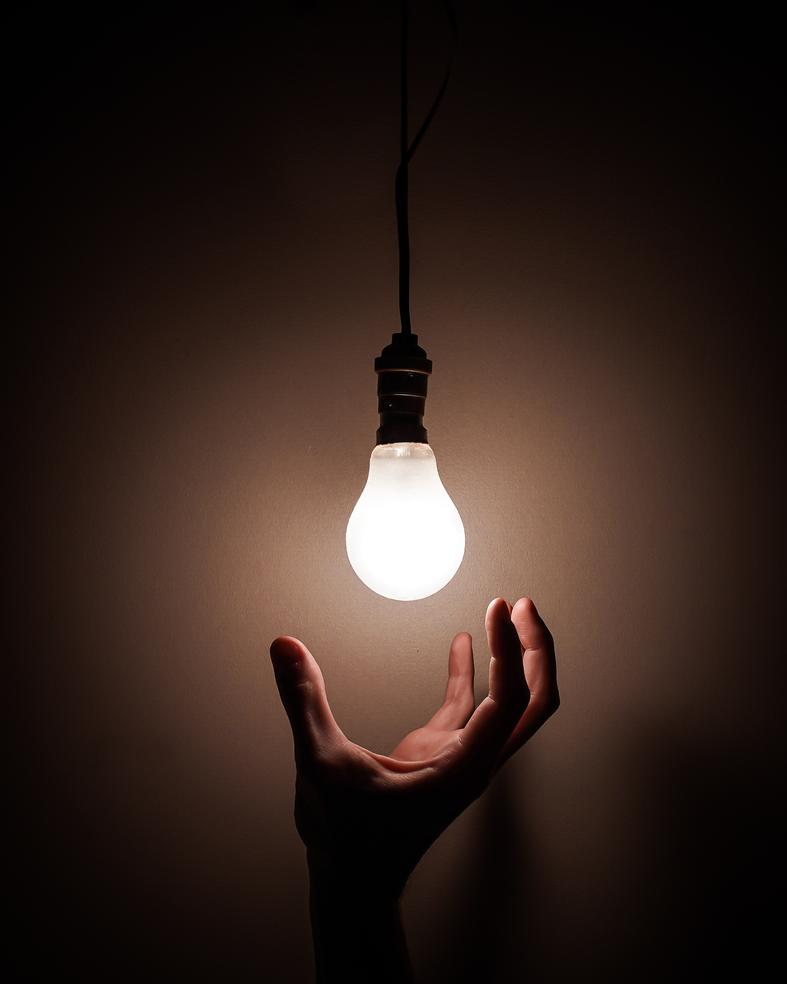 Today
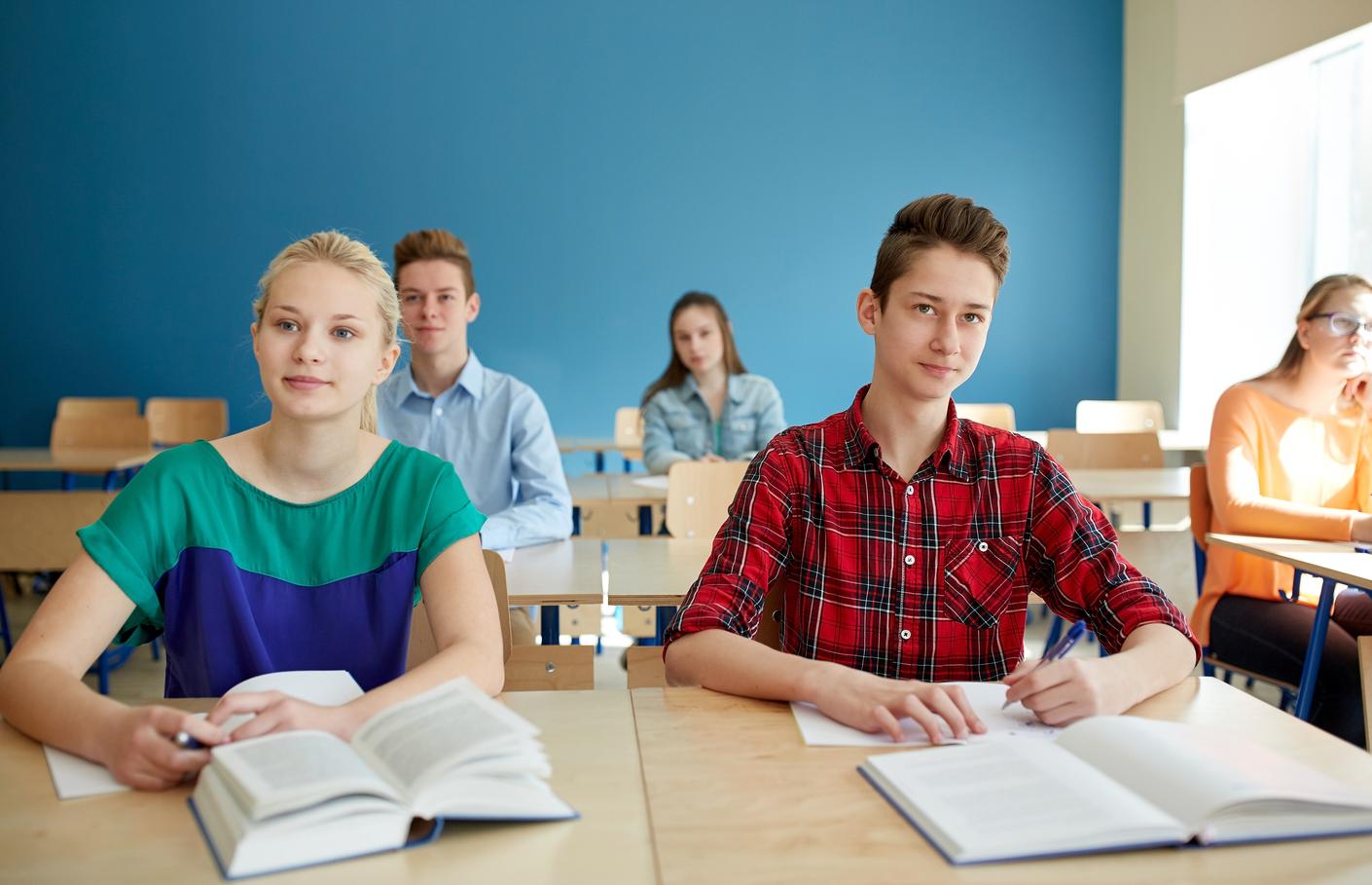 Grades still=
Obedience/compliance
Assimilation/good citizens
Sorting & Ranking/bell curve
Tracking/voc.ed or college
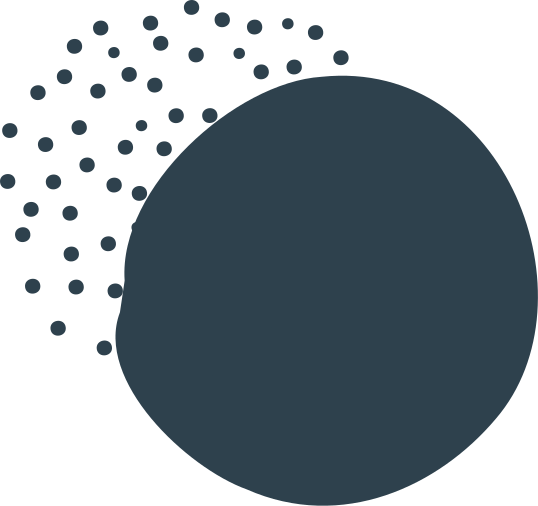 Discussion Question
How do you see the ideas and beliefs of the early 20th century manifesting themselves through your school's communication, curriculum, instruction, policies, and/or grading?
Time for questions?
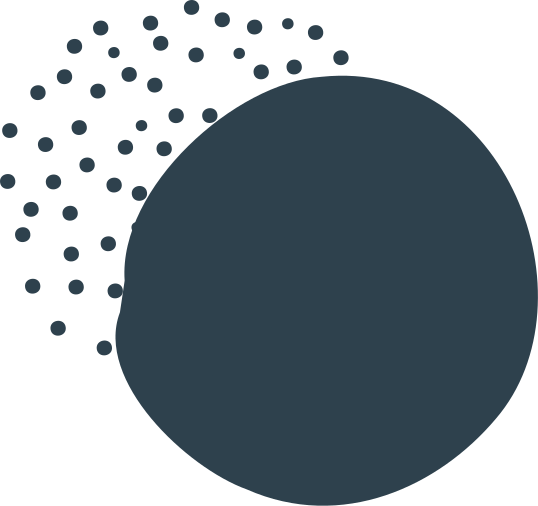 GRADING FOR EQUITY
BY JOE FELDMAN
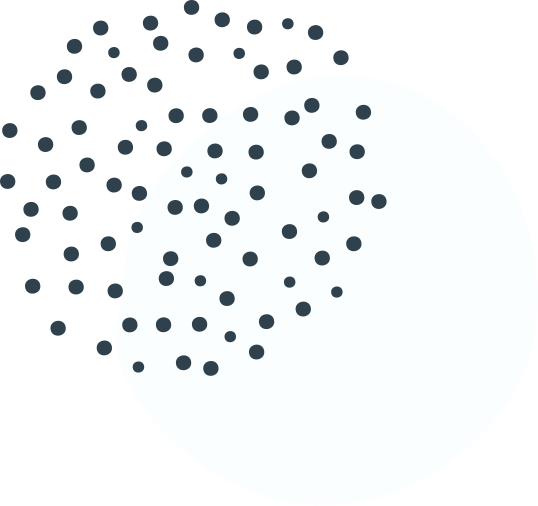 NEXT QUESTION
NEXT STEP
NEXT WEBINAR
Thank you 
for participating 
in this learning journey!
How does our use of traditional grading send mixed messages?
Read and Reflect on
Chapters 1 & 2
Tuesday, 6/9 @ 3pm
Chapter 3 Preview
How Traditional Grading Stifles Risk-Taking and Supports the "Commodity of Grades
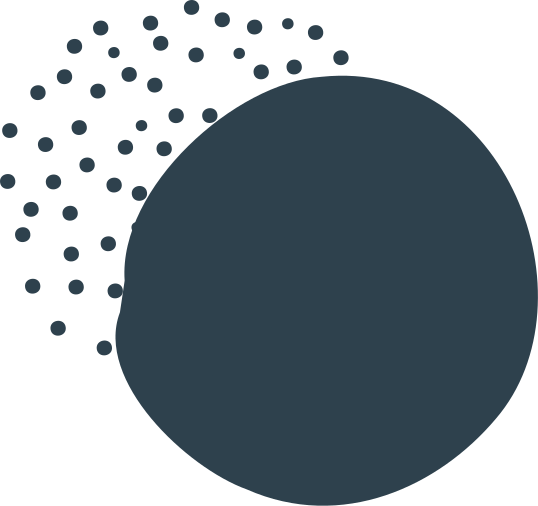 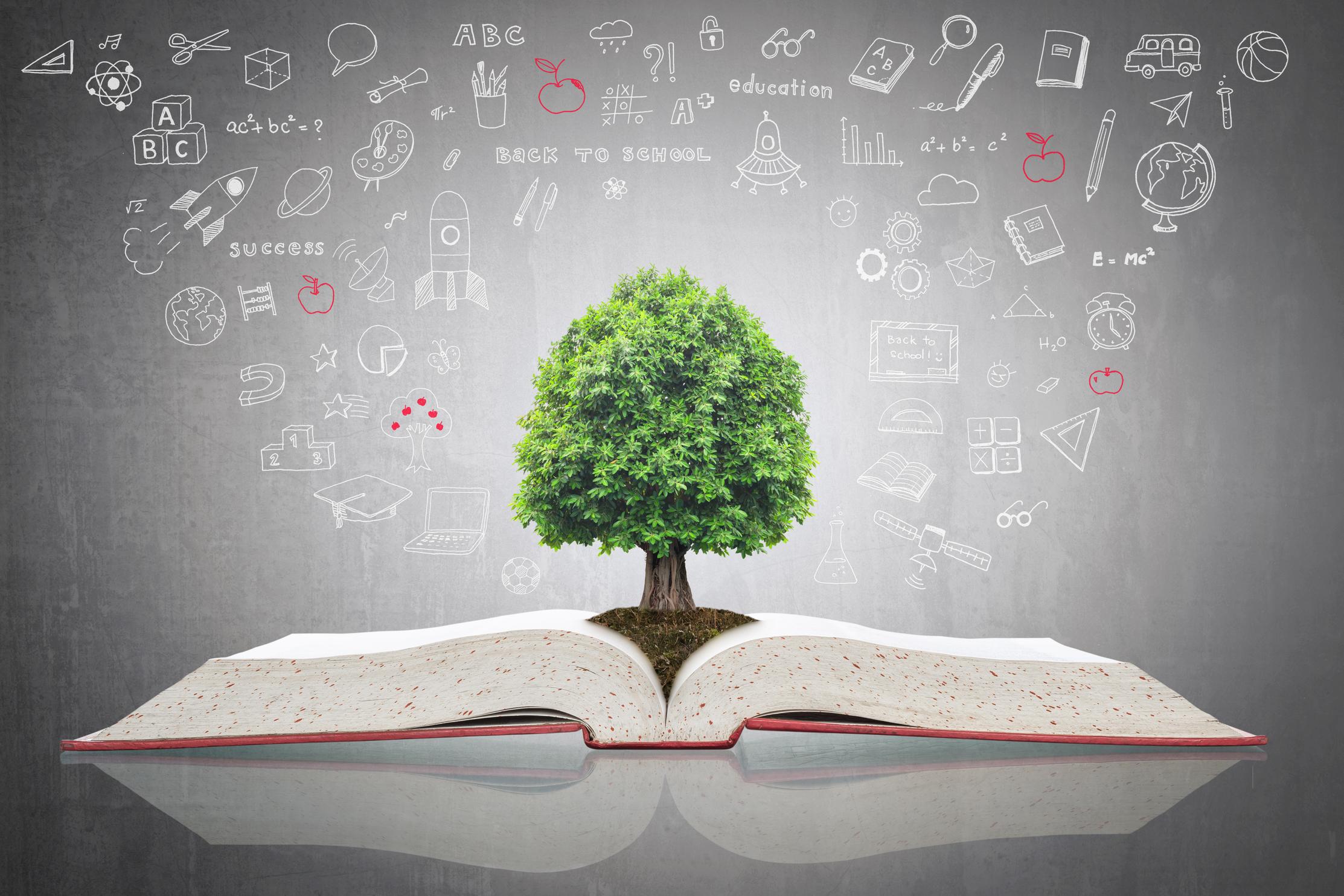 "IF WE'RE GOING TO 
UNDERSTAND OUR GRADING, QUESTION IT, AND 
FIND WAYS TO IMPROVE IT, PARTICULARLY FOR VULNERABLE 
STUDENT POPULATIONS,
WE NEED A BASIC UNDERSTANDING 
OF ITS GENEALOGY 
AND ITS EVOLUTION."
FINAL WORDS
(FELDMAN, 18)